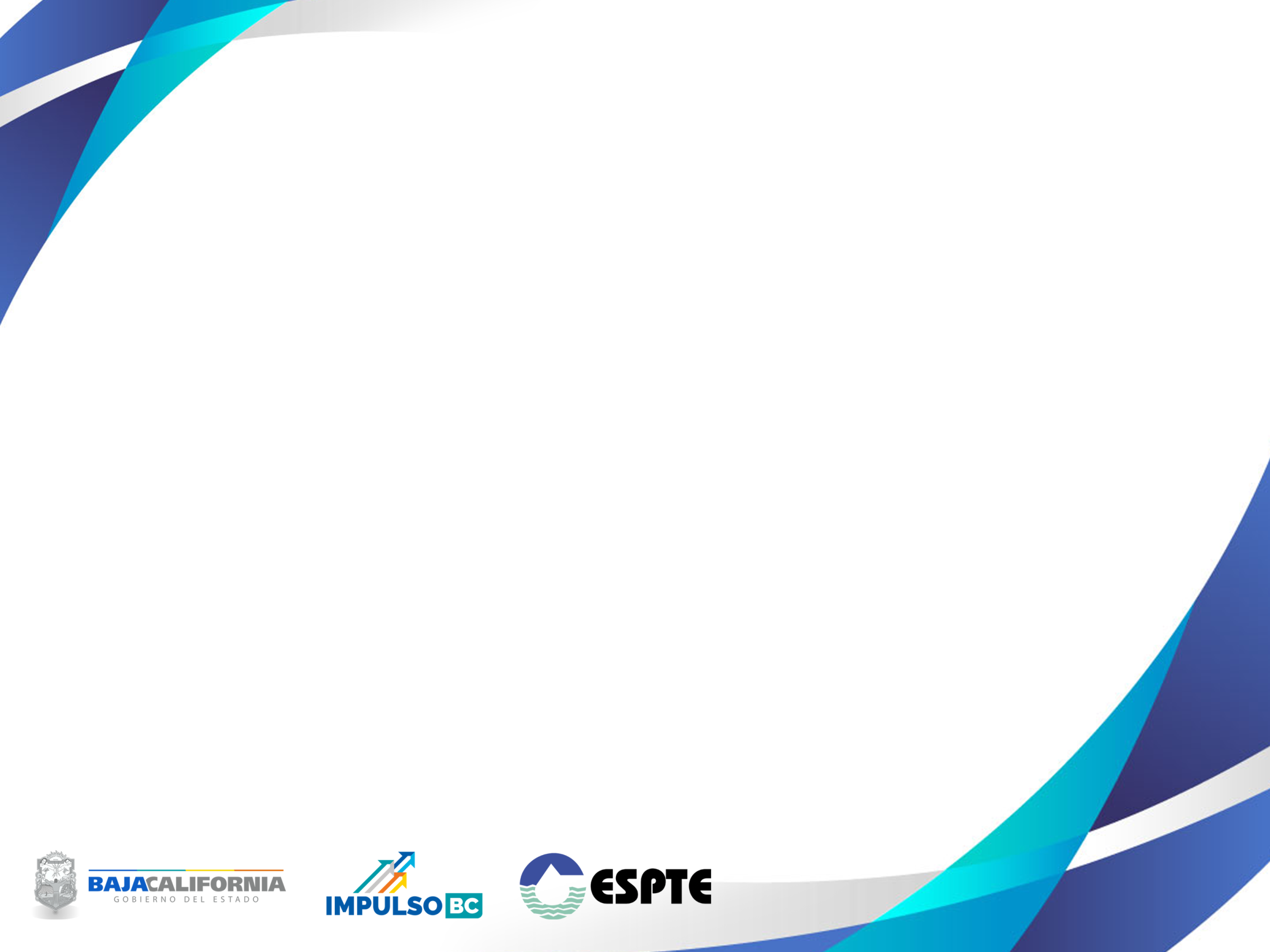 “CESPTE y su Contribución al 
Bienestar de la Cuenca”
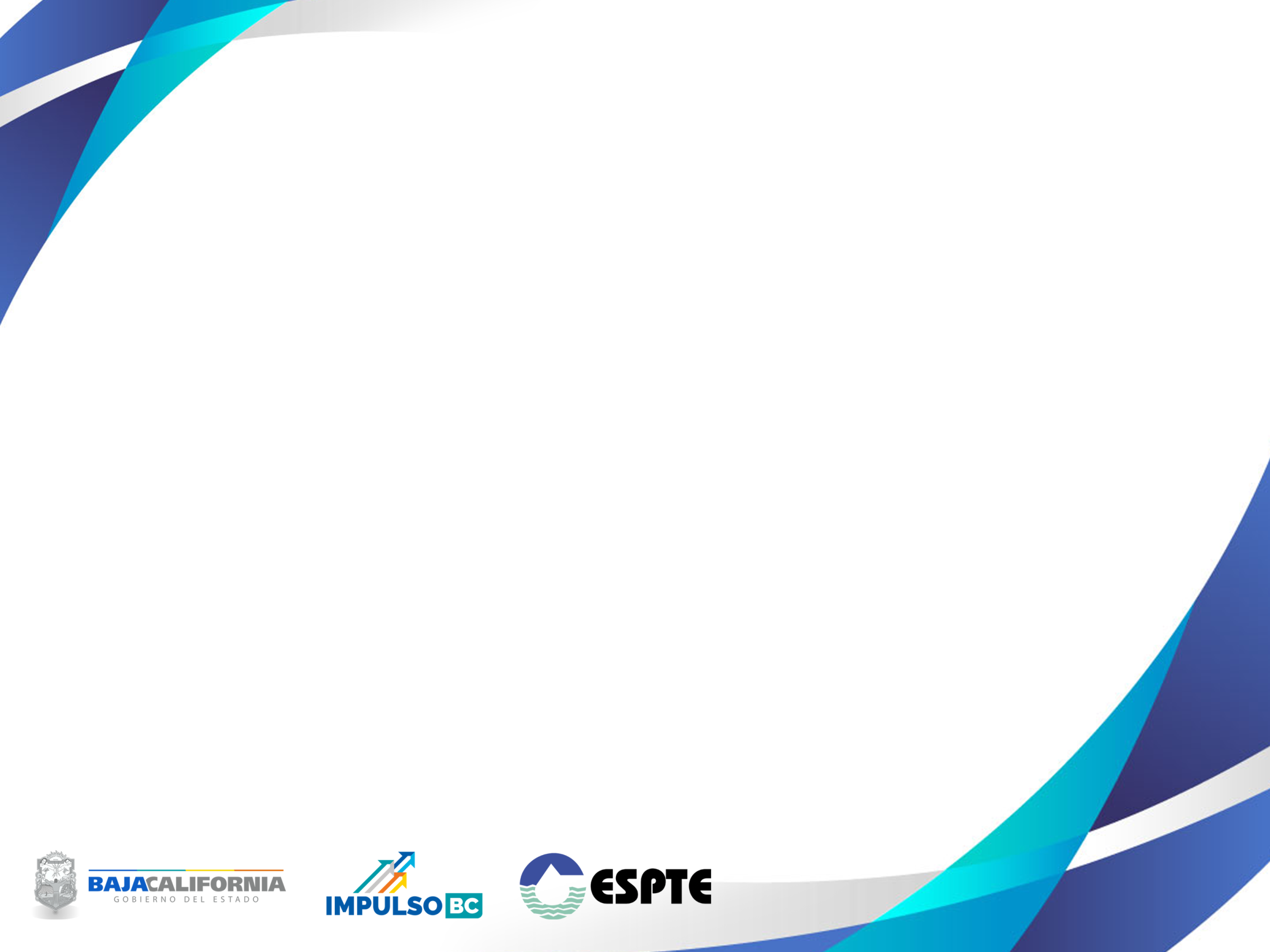 INTRODUCCIÓN
La Cuenca del río Tijuana se extiende a ambos lados del límite internacional entre México y Estados Unidos, en la región de Baja California y California, es un sistema natural complejo caracterizado por diversos microclimas, numerosas especies amenazadas y sistemas humanos con dinámicas contrastantes, siendo el problema crónico de contaminación el mas latente.

 Sabedor de la relevancia de este tema, el Gobierno de Baja California en el año de 2017 firmó un convenio de colaboración interinstitucional para dar  seguimiento al programa de manejo integral del agua en la cuenca del río Tijuana, en el cual la Comisión Estatal de Servicios Públicos de Tecate tiene una papel activo en estas acciones.
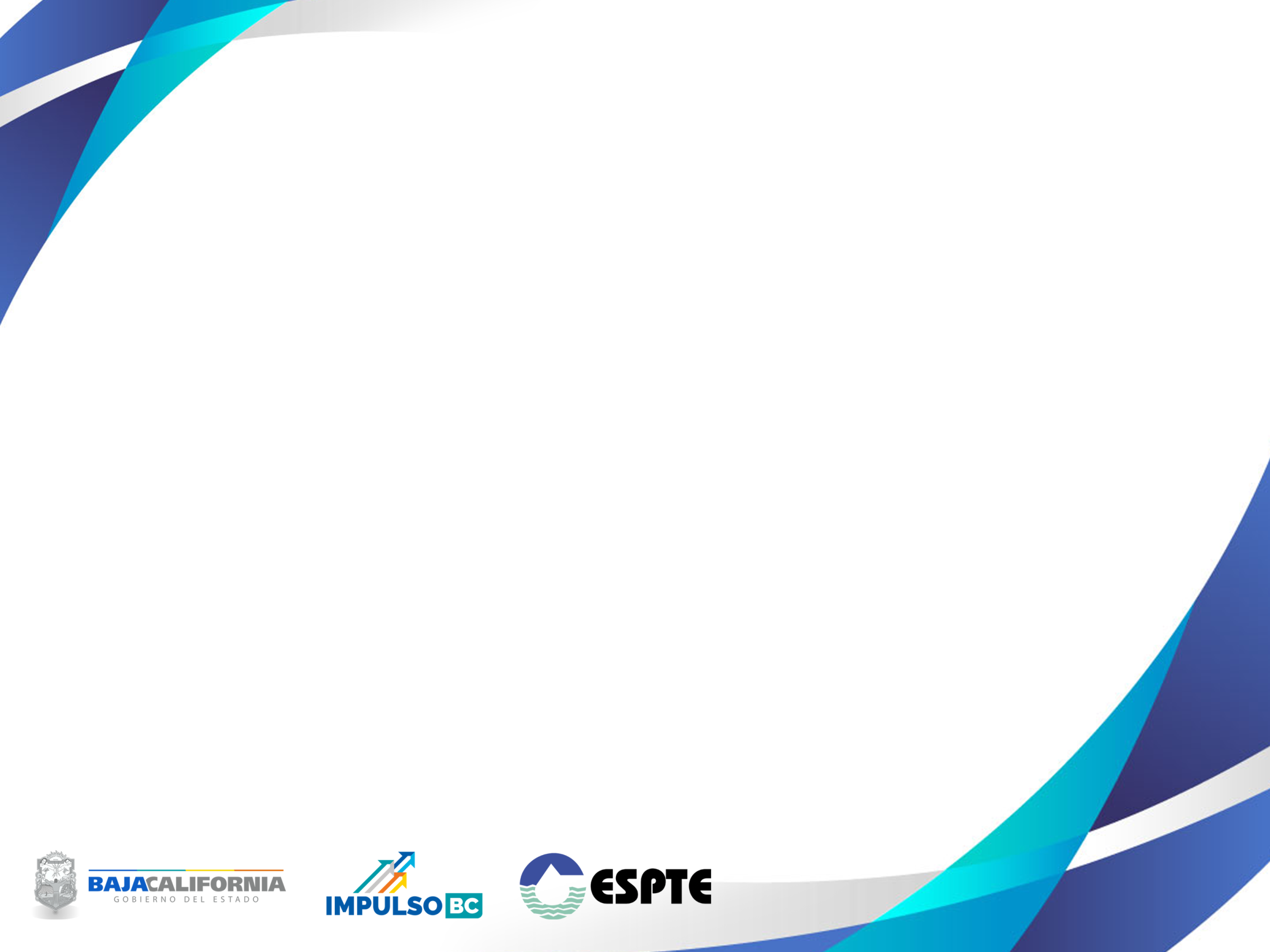 GENERALES
AGUA POTABLE
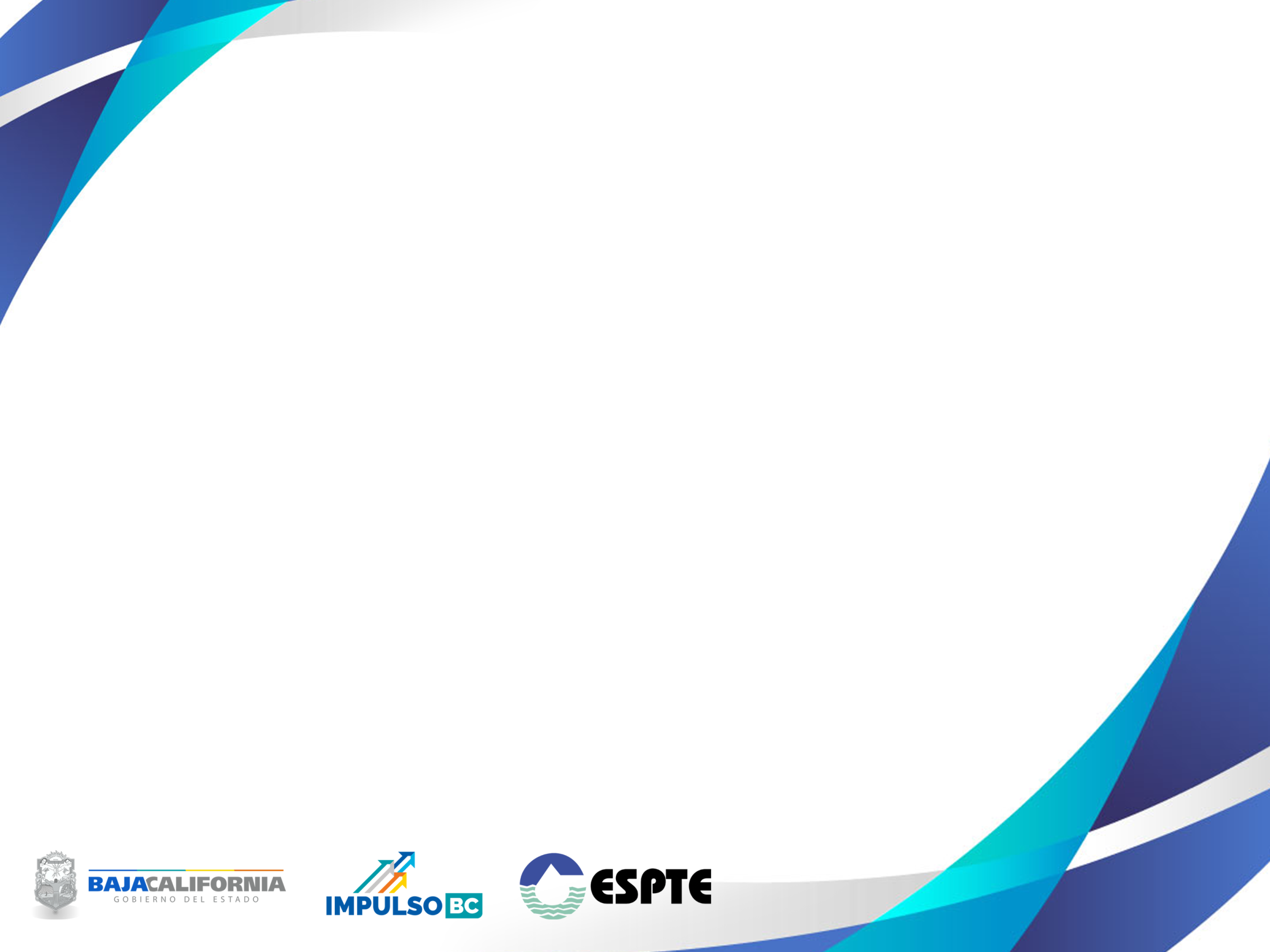 GENERALES
ALCANTARILLADO SANITARIO
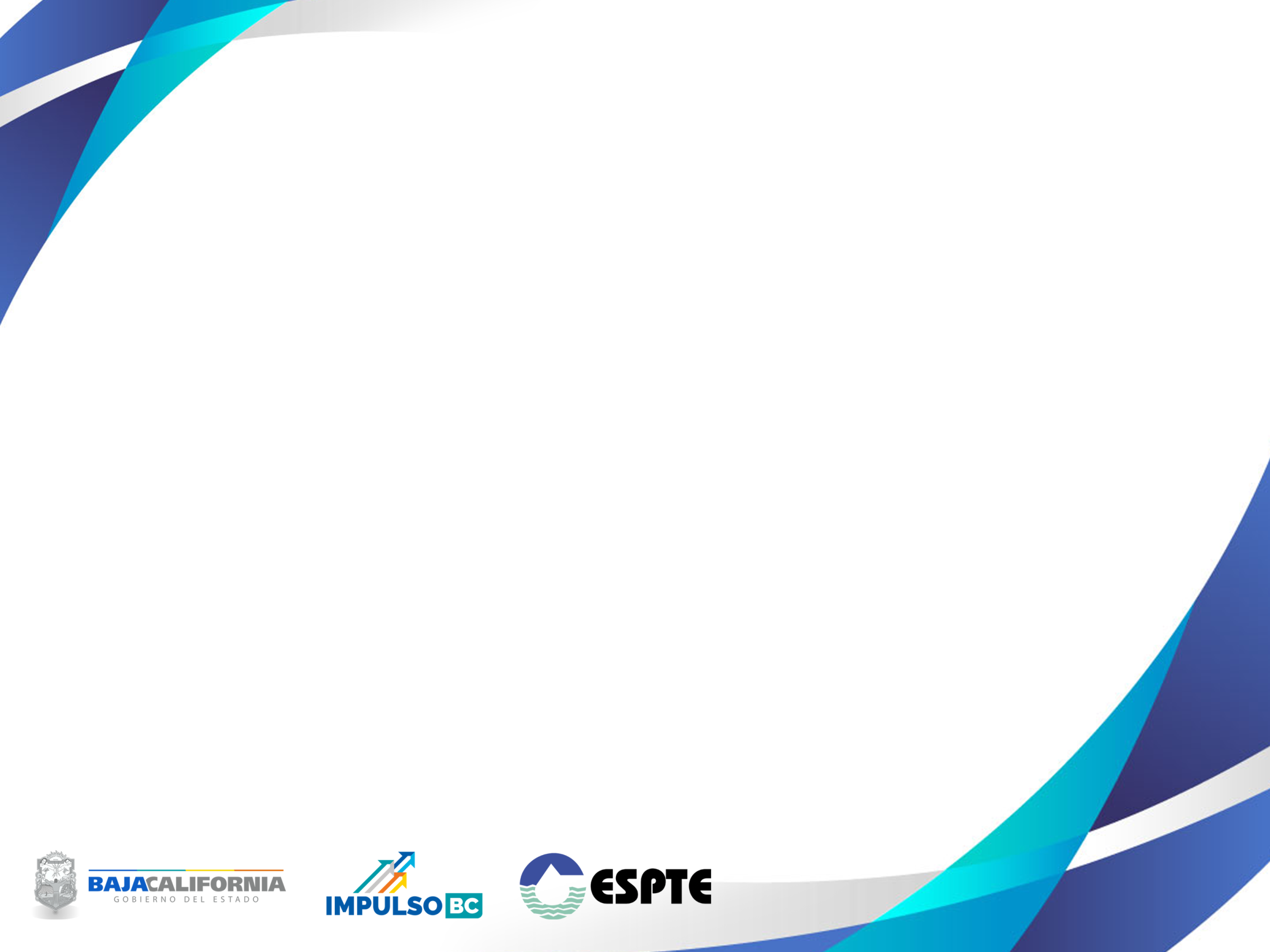 COBERTURAS
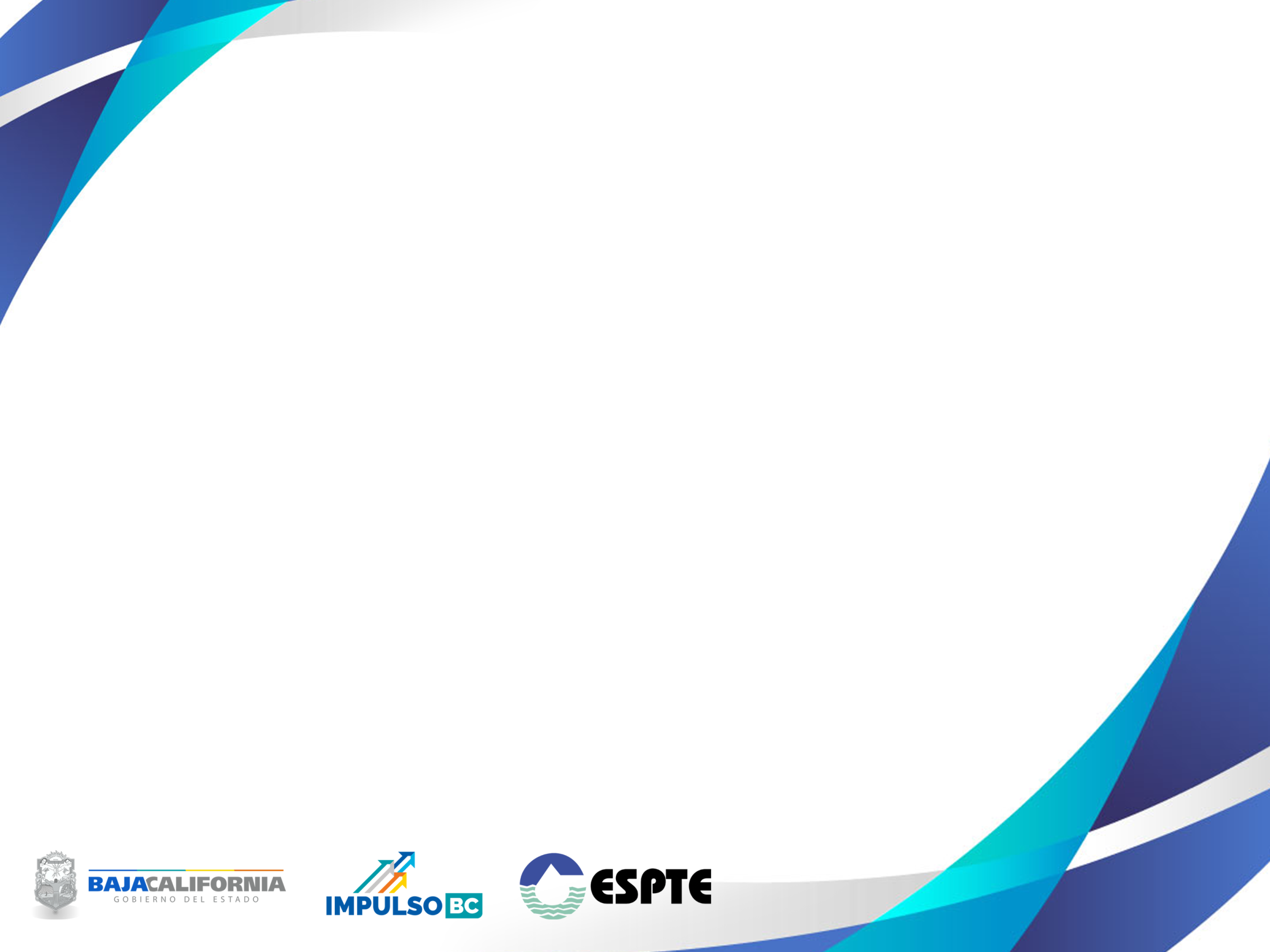 FUENTES DE ABASTECIMIENTO
Meta 2019 9.8 Mm3
2013        2014        2015       2016         2017        2018      2019
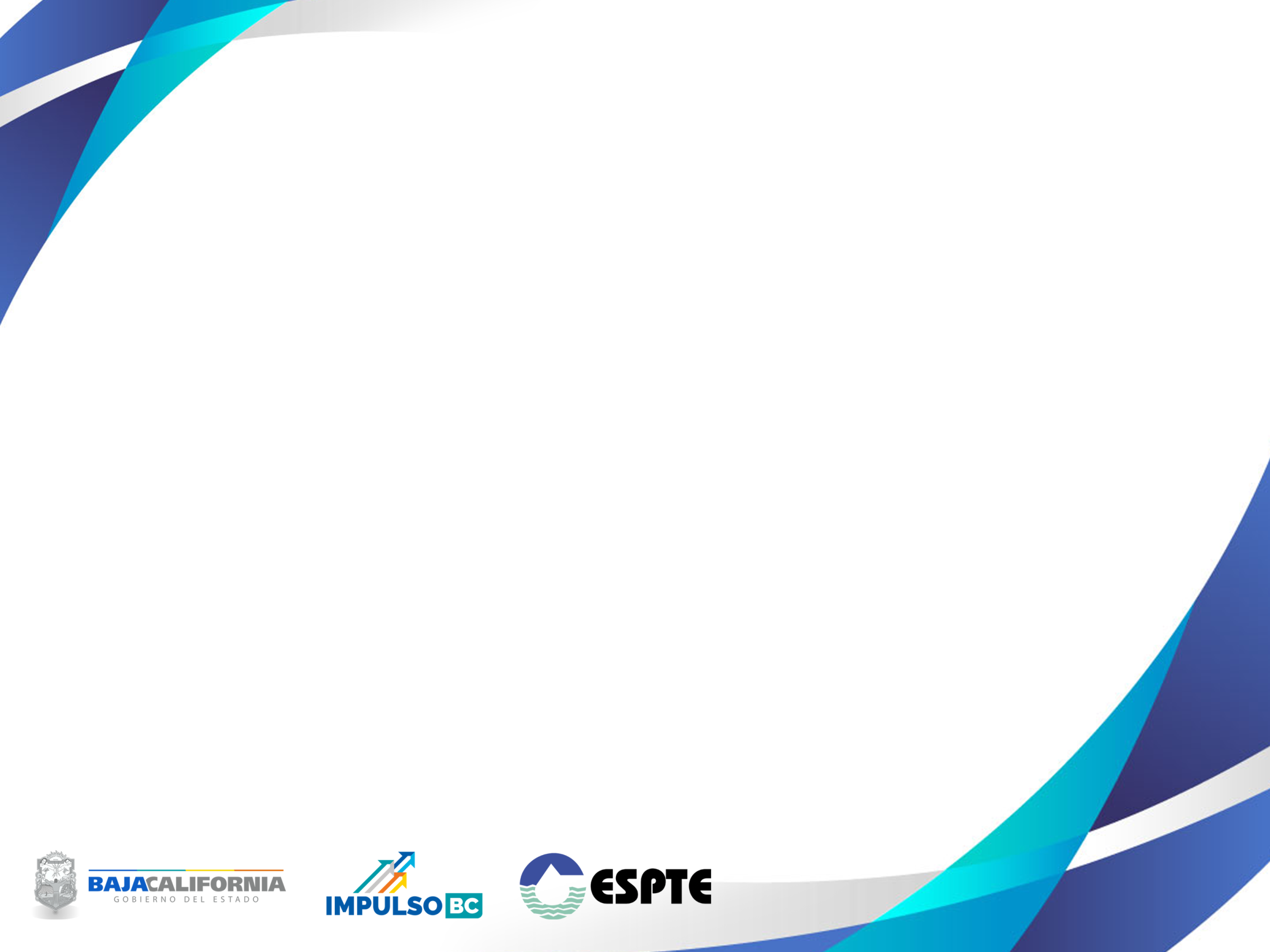 FUENTES DE ABASTECIMIENTO
Locales
En 2001 eran 41 pozos acuiferos que operaba CESPTE, generando 102 lps, actualmente y debido principalmente a los periodos de sequía en la entidad, operan 12 pozos que producen 54 lps.
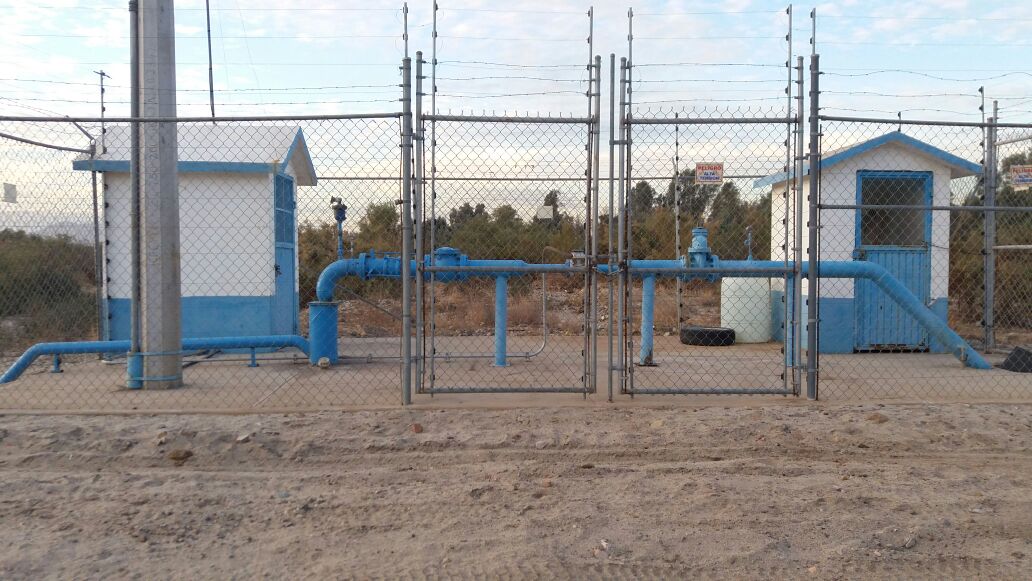 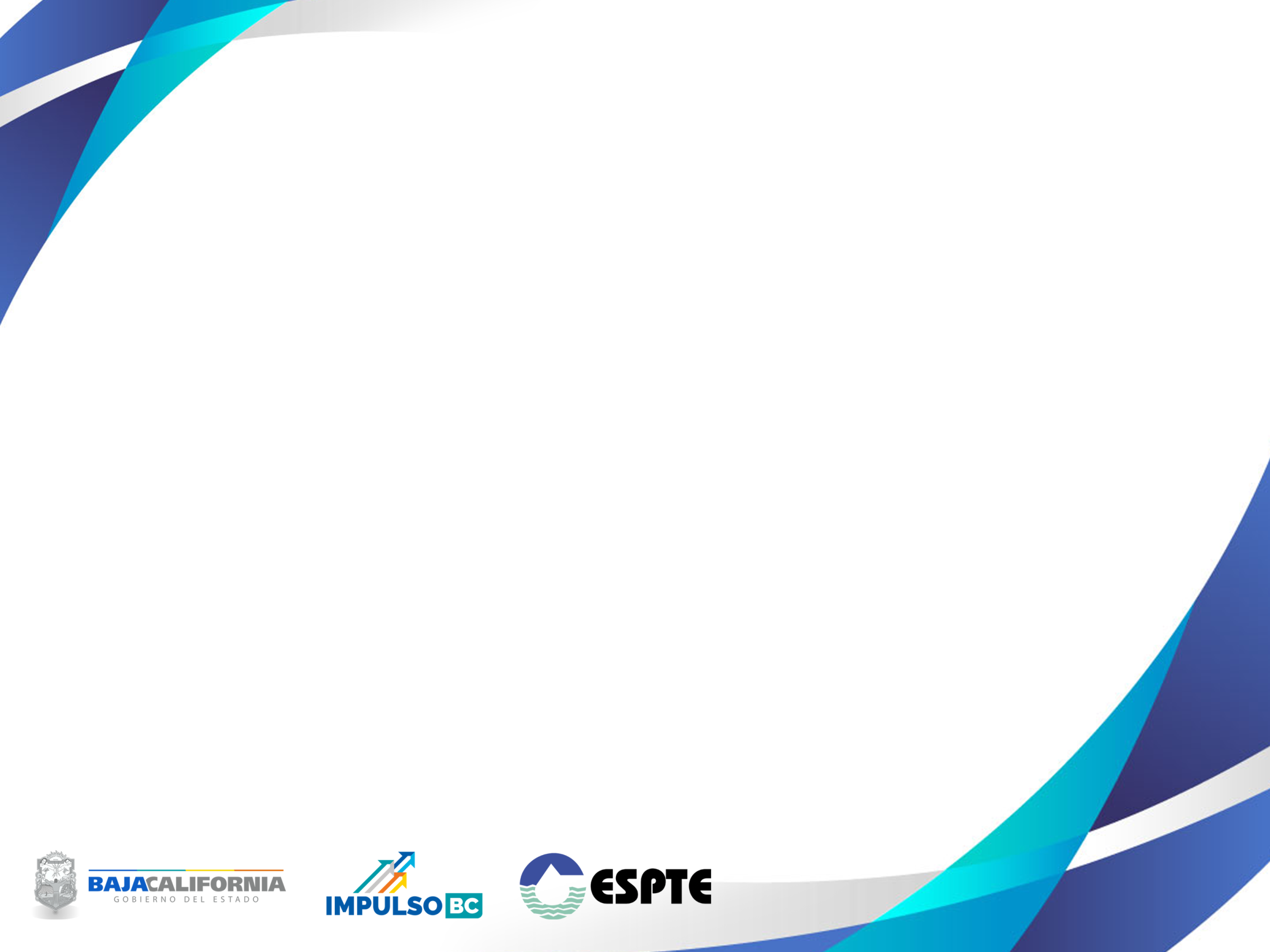 Normas Oficiales Mexicanas (NOM)

Materia de Aguas Residuales
¿Como se va aplicar el subsidio?
NOM-001-SEMARNAT-1996, Que establece los límites máximos permisibles de contaminantes en las descargas de aguas residuales en aguas y bienes nacionales.

NOM-002-SEMARNAT-1996, Que establece los límites máximos permisibles de contaminantes en las descargas de aguas residuales a los sistemas de alcantarillado 

NOM-003-SEMARNAT-1997, Que establece los límites máximos permisibles de contaminantes para las aguas residuales tratadas que se reúsen en servicios al público

NOM-004-SEMARNAT-2002, Protección ambiental.- Lodos y biosólidos.- Especificaciones y límites máximos permisibles de contaminantes para su aprovechamiento y disposición final.
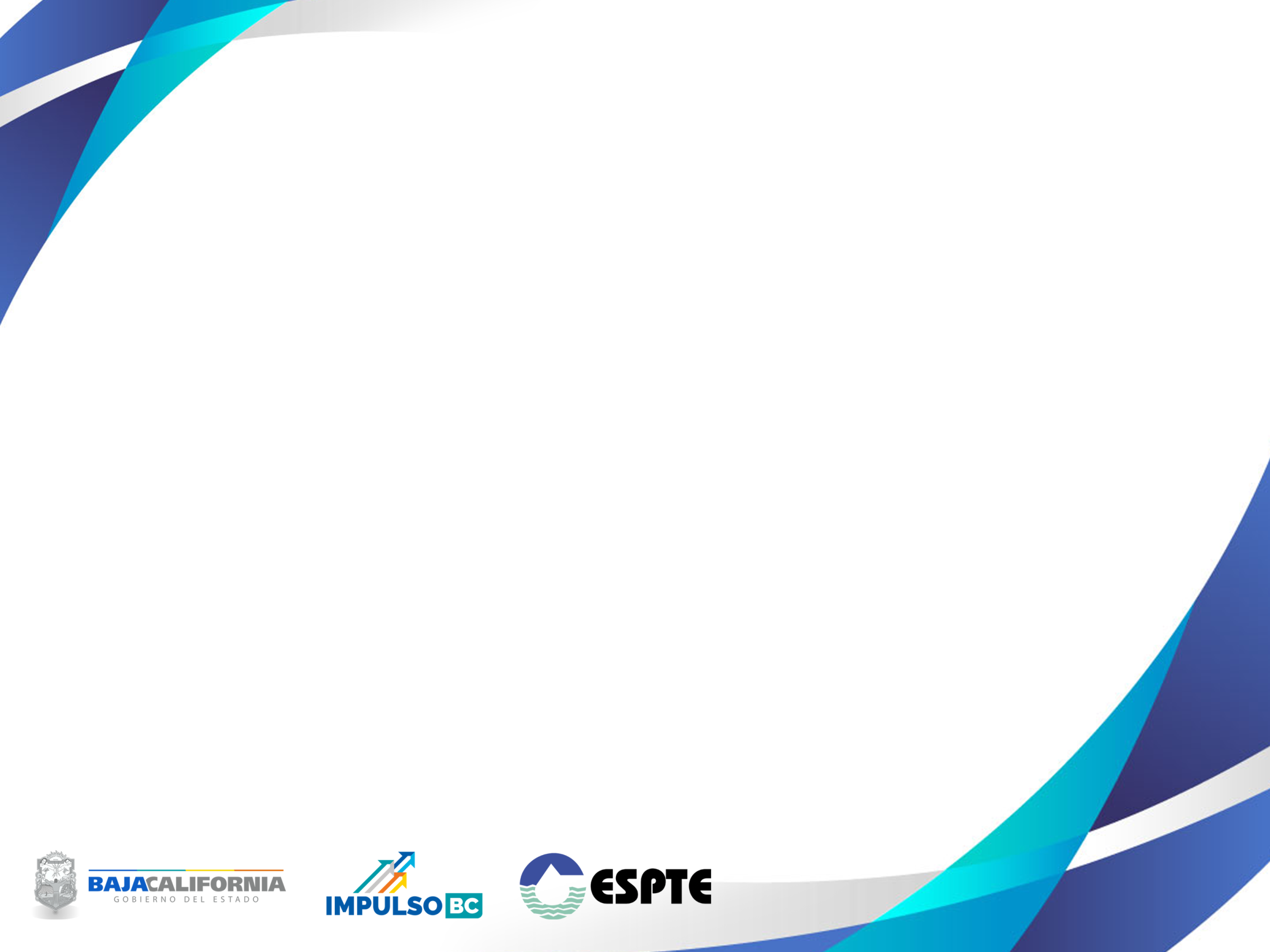 NOM-001-SEMARNAT-1996
¿Como se va aplicar el subsidio?
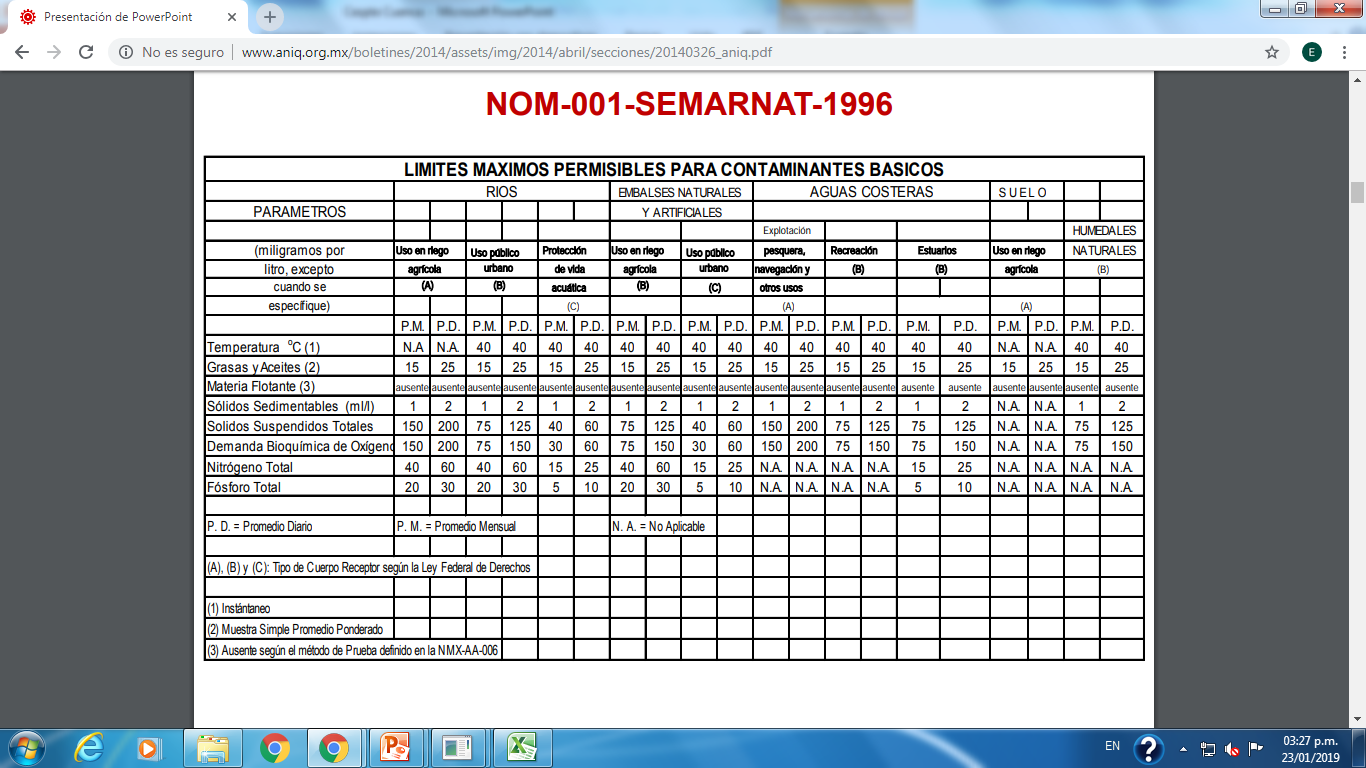 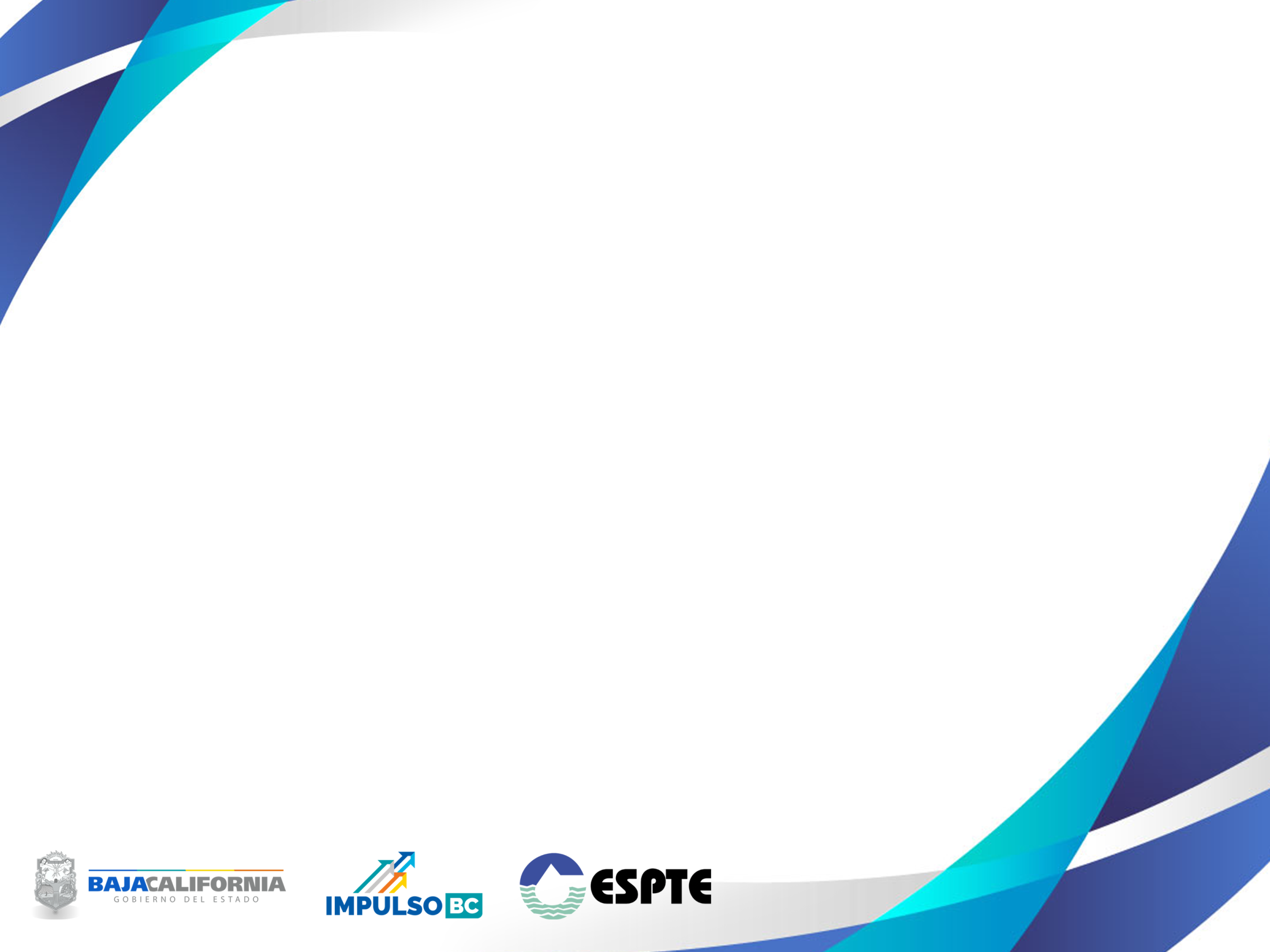 NOM-001-SEMARNAT-1996
¿Como se va aplicar el subsidio?
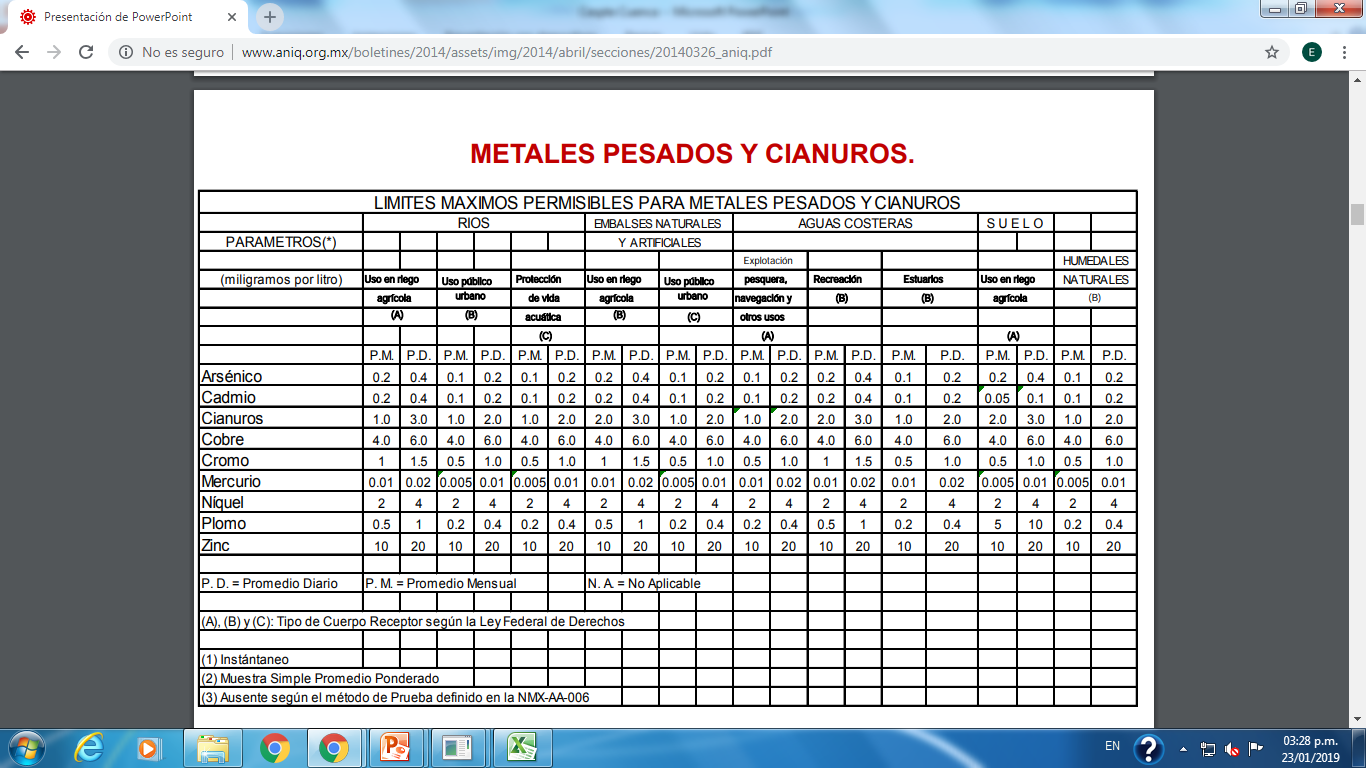 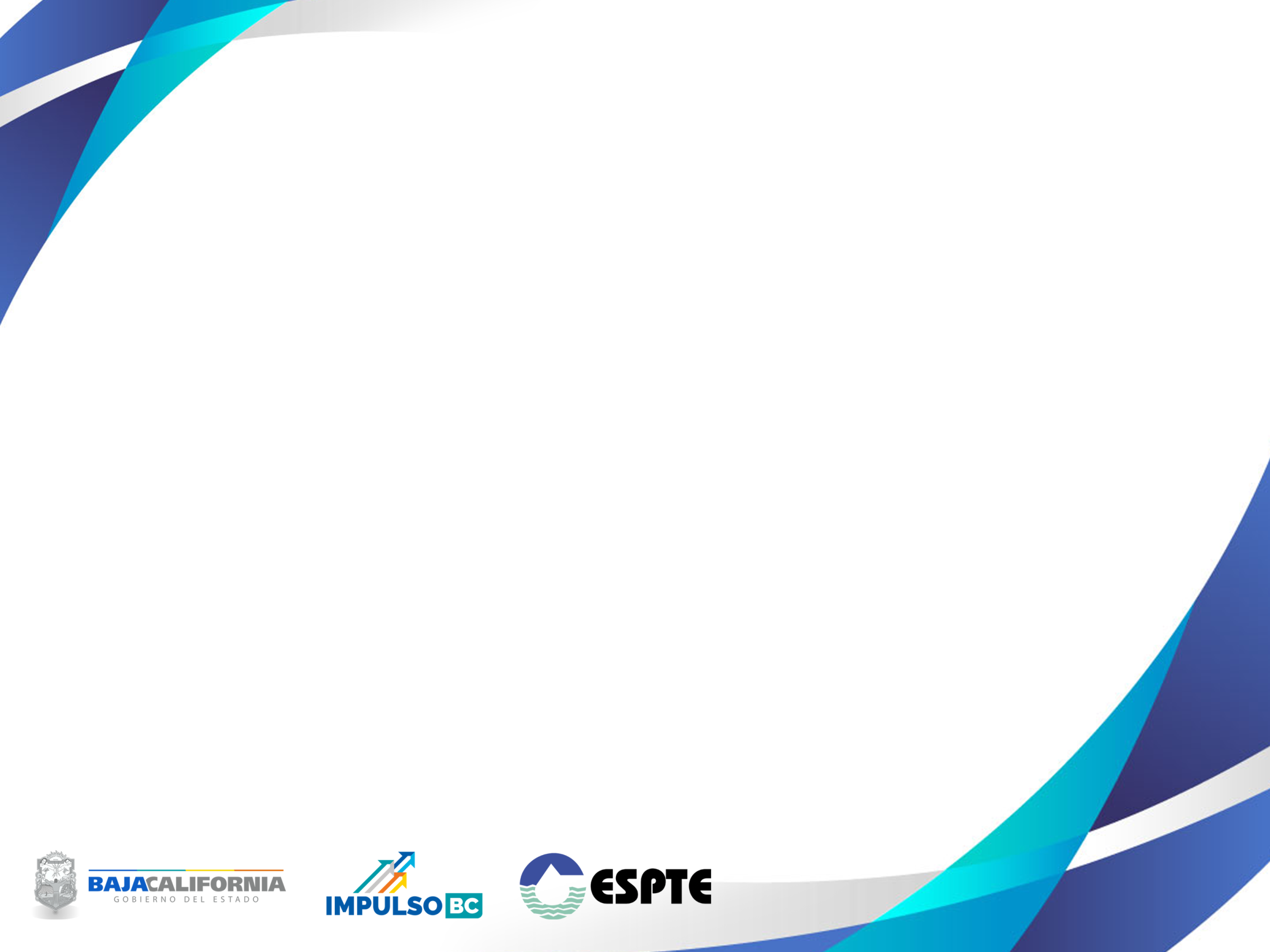 ¿Como se va aplicar el subsidio?
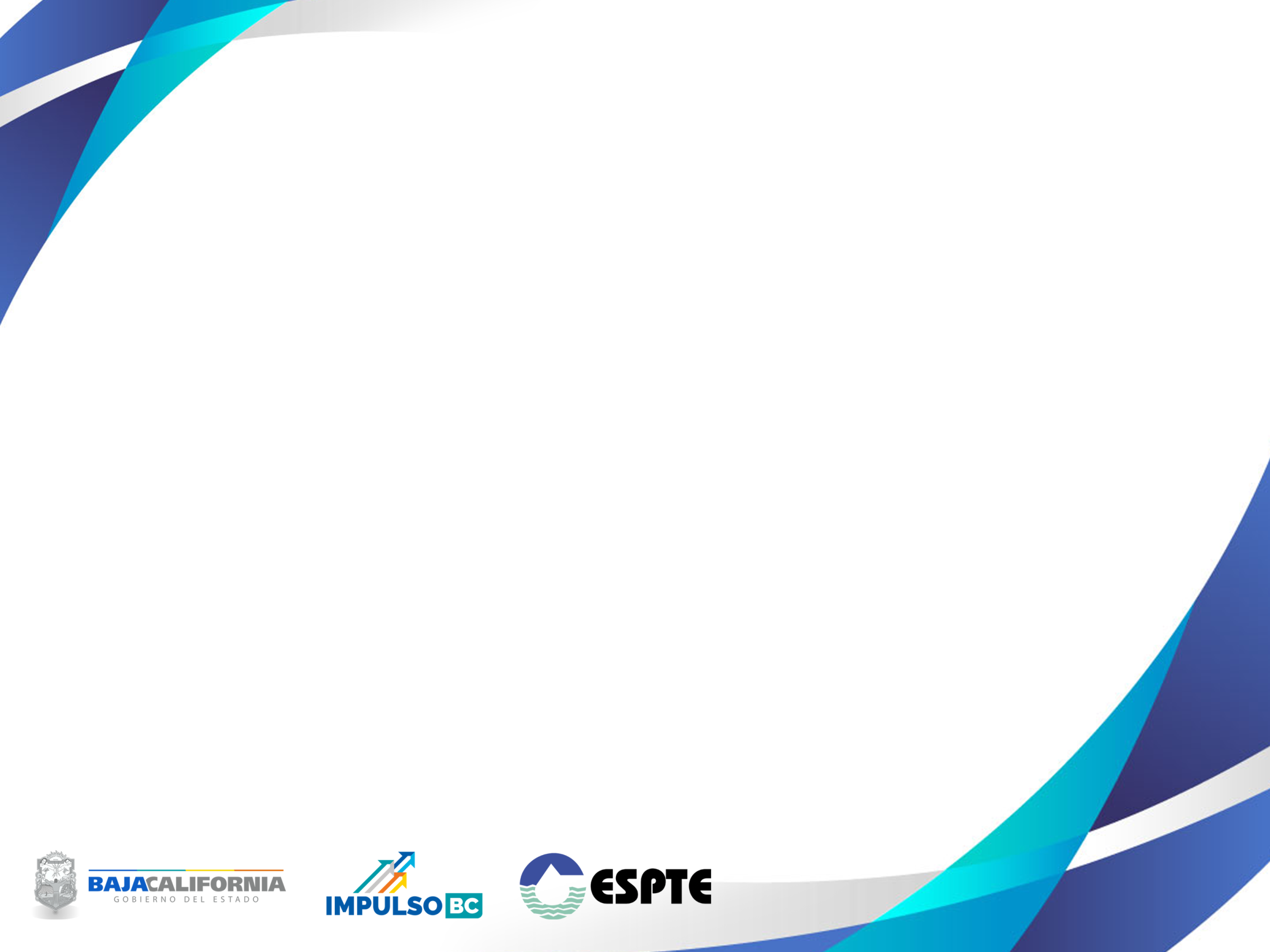 ¿Como se va aplicar el subsidio?
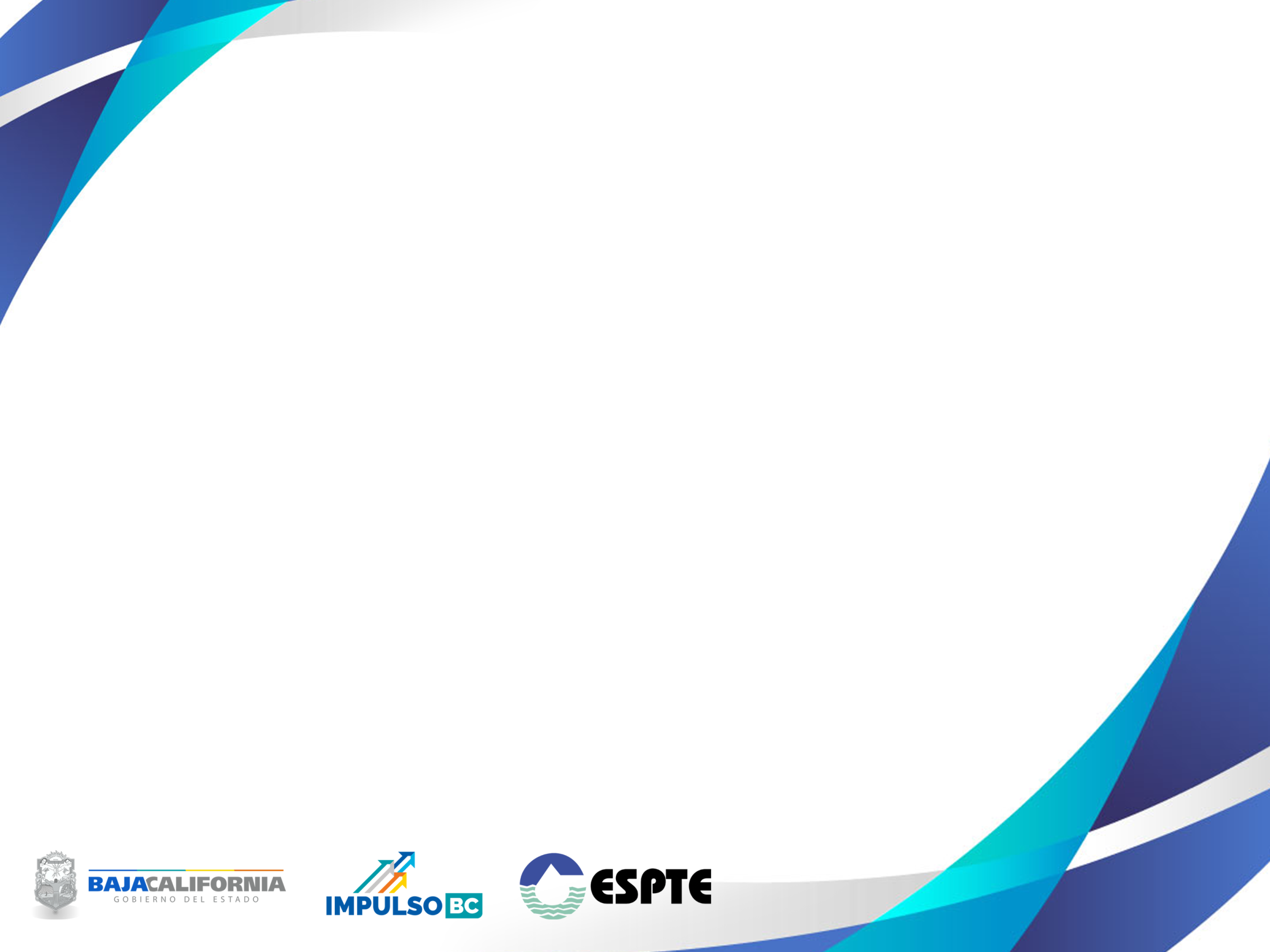 Normas Oficiales Mexicanas (NOM)
Sector Hídrico
¿Como se va aplicar el subsidio?
NOM-014-CONAGUA-2003, Requisitos para la recarga artificial de acuíferos con agua residual tratada.
1. Objetivo
La presente Norma Oficial Mexicana, establece los requisitos que deben cumplir la calidad del agua, la operación y el monitoreo utilizados en los sistemas de recarga artificial de acuíferos con agua residual tratada.

2. Campo de aplicación
La presente Norma Oficial Mexicana, es aplicable a obras planeadas de recarga artificial tanto nuevas como existentes, que descarguen aguas residuales tratadas para este propósito y cuya función sea almacenar e incrementar el volumen de agua en los acuíferos, para su posterior recuperación y reúso. Corresponde a los permisionarios del proyecto su cabal cumplimiento.
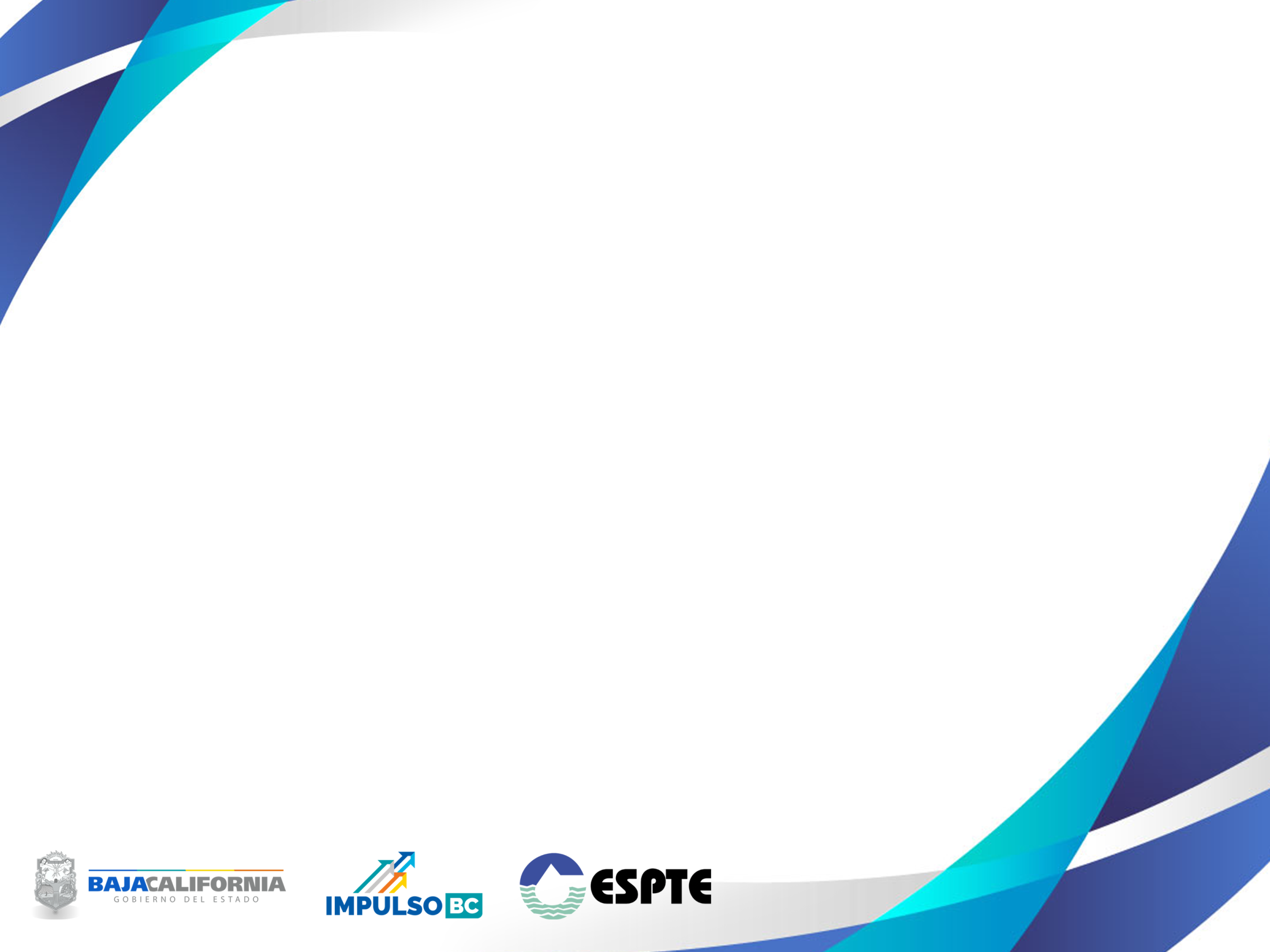 INTRODUCCIÓN LINEA MORADA
¿Como se va aplicar el subsidio?
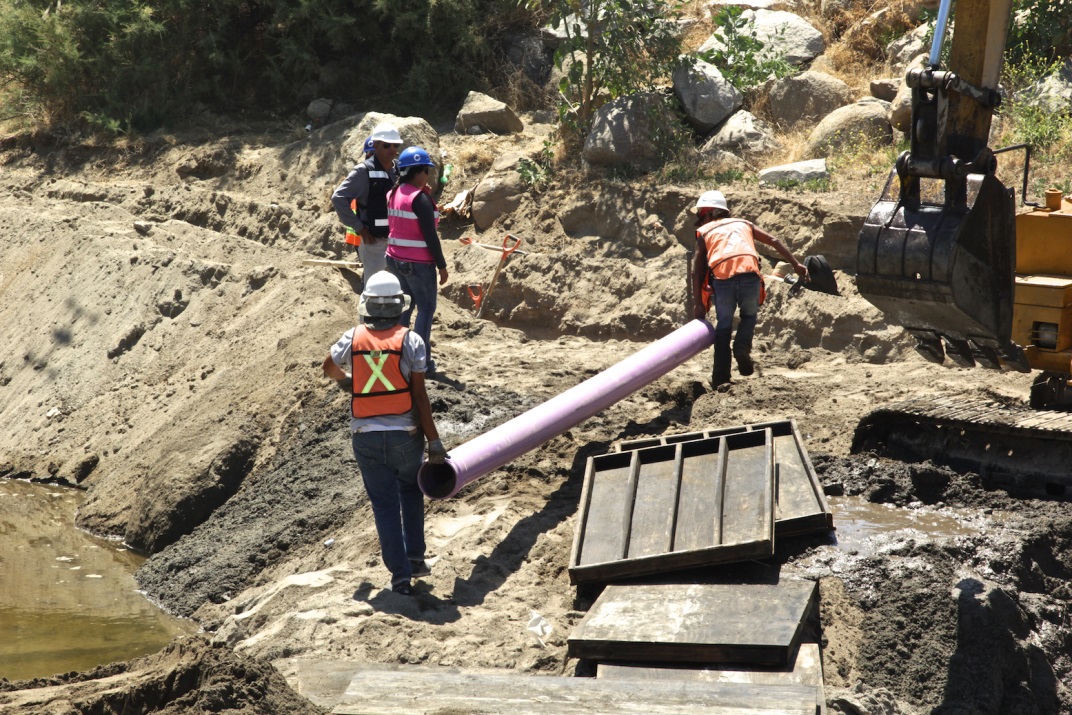 LONGITUD: 8,951 Mts.

INVERSIÓN: $11,179,000

BENEFICIO: 40% de Aprovechamiento
en reúso y recarga de mantos acuiferos

OBJETIVO: Infraestructura que contribuye a recargar el acuífero de la ciudad, reestableciendo el ecosistema del rio Tecate.
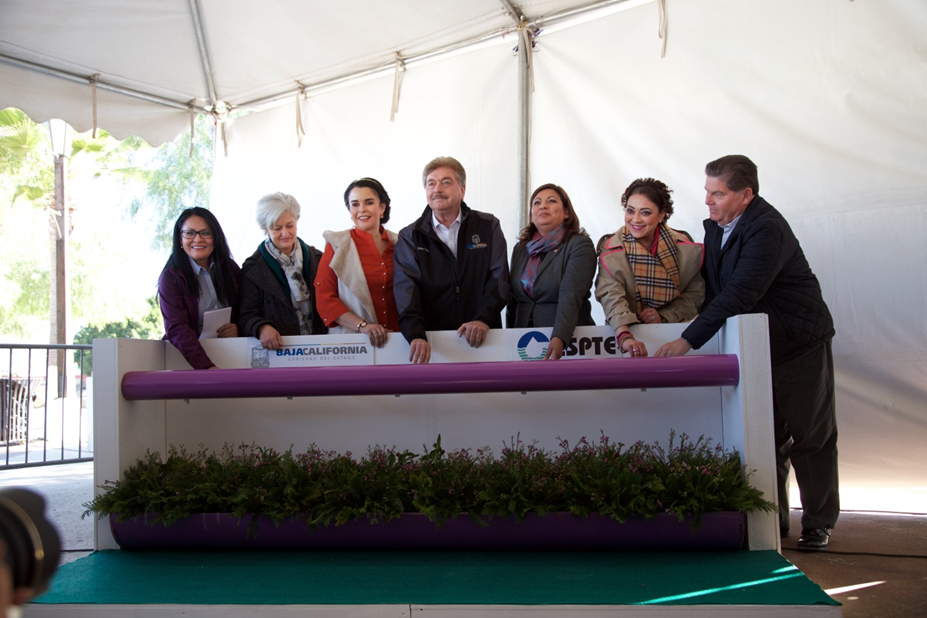 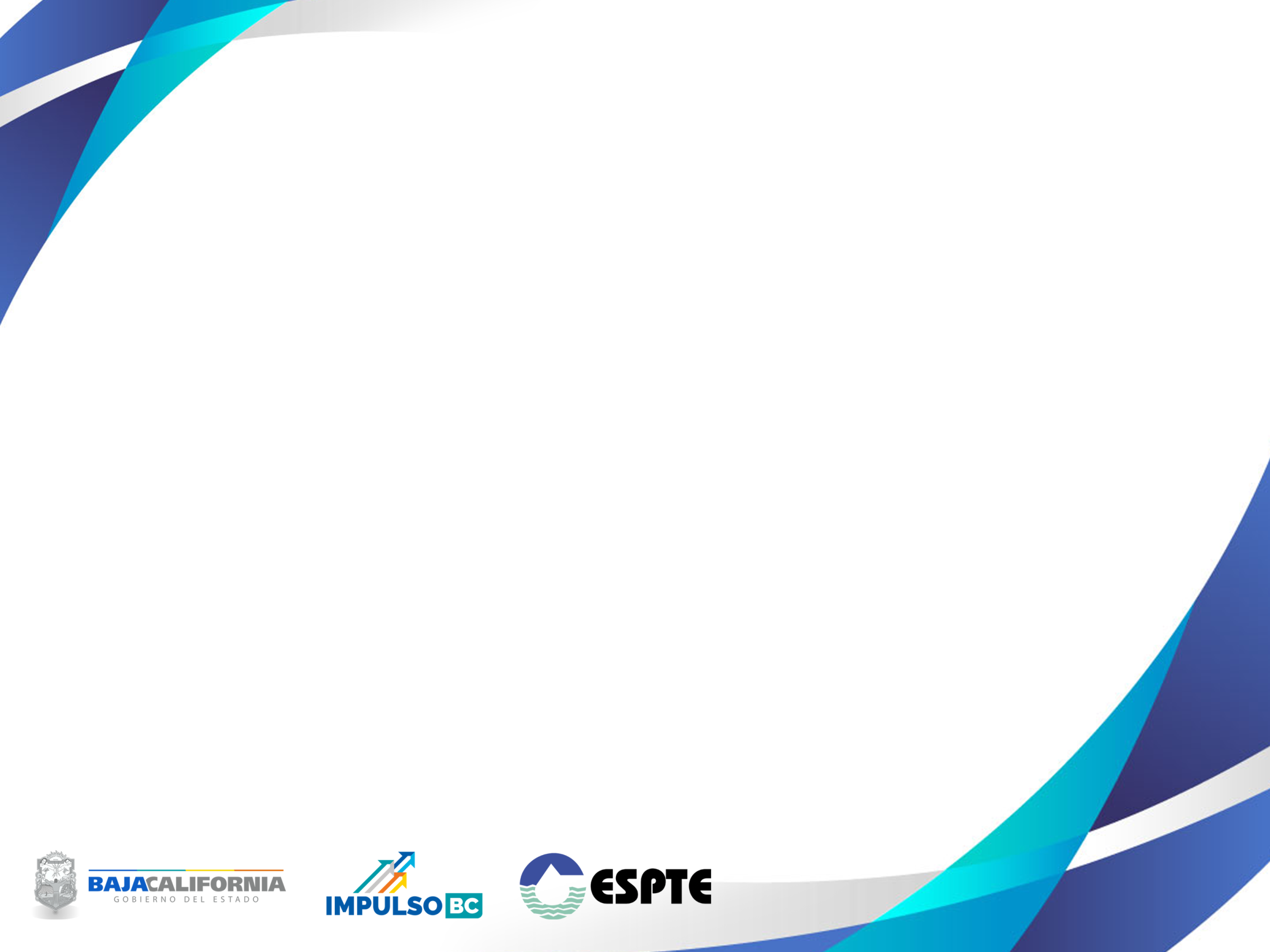 ACCIONES EN PRO DEL RÍO TECATE (CUENCA)
¿Como se va aplicar el subsidio?
CONSTRUCCION DE LA CANALIZACION DEL RIO TECATE 
DEL Km. 6+170 AL Km. 7+050, TECATE, B.C
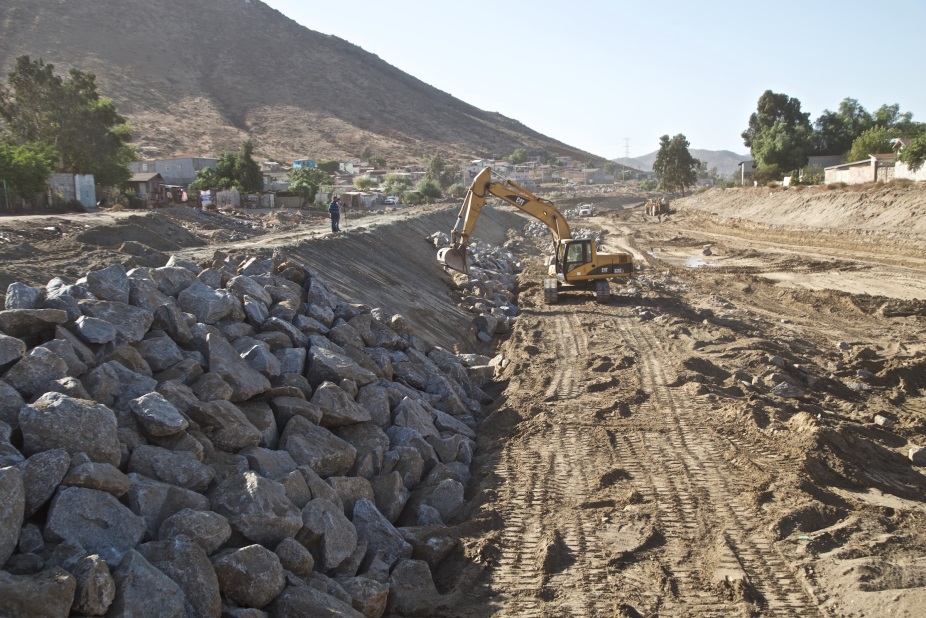 INVERSIÓN: $5,000,000

BENEFICIADOS: 114,095 HABITANTES

OBJETIVO: Encauzar el Rio Tecate con bordos construidos con terracerías y protegidos con enrocamiento.
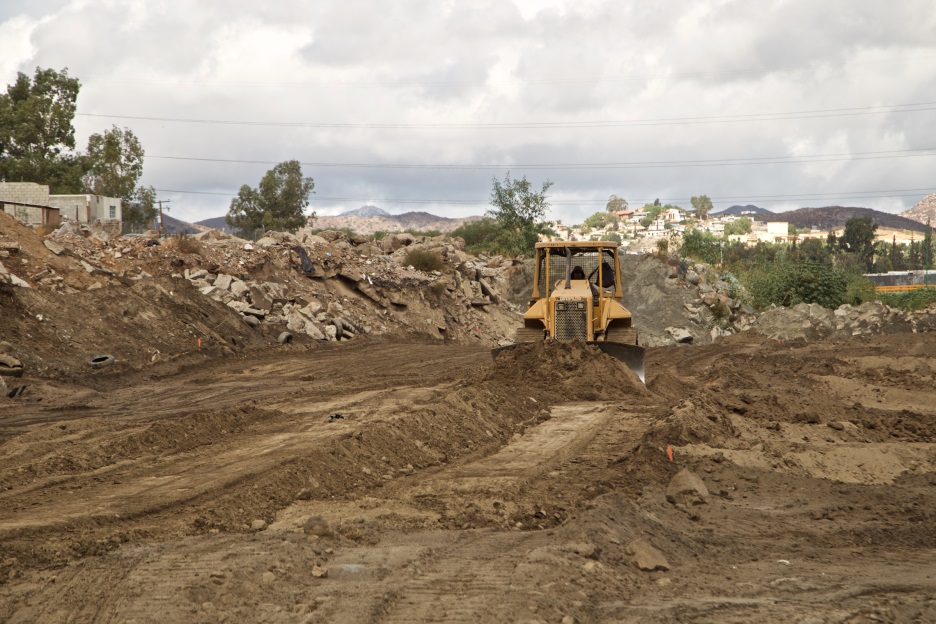 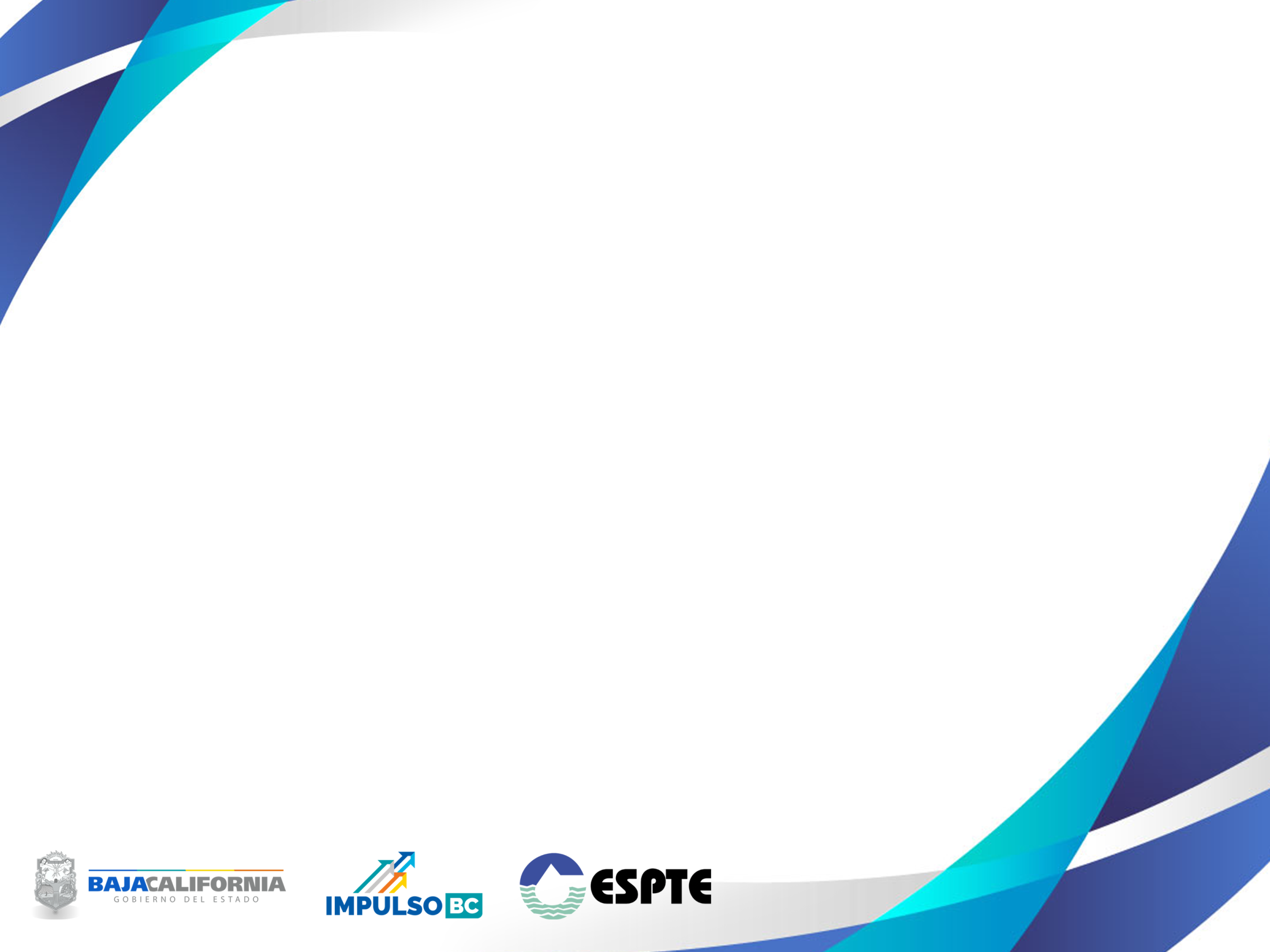 ACCIONES EN PRO DEL RÍO TECATE (CUENCA)
¿Como se va aplicar el subsidio?
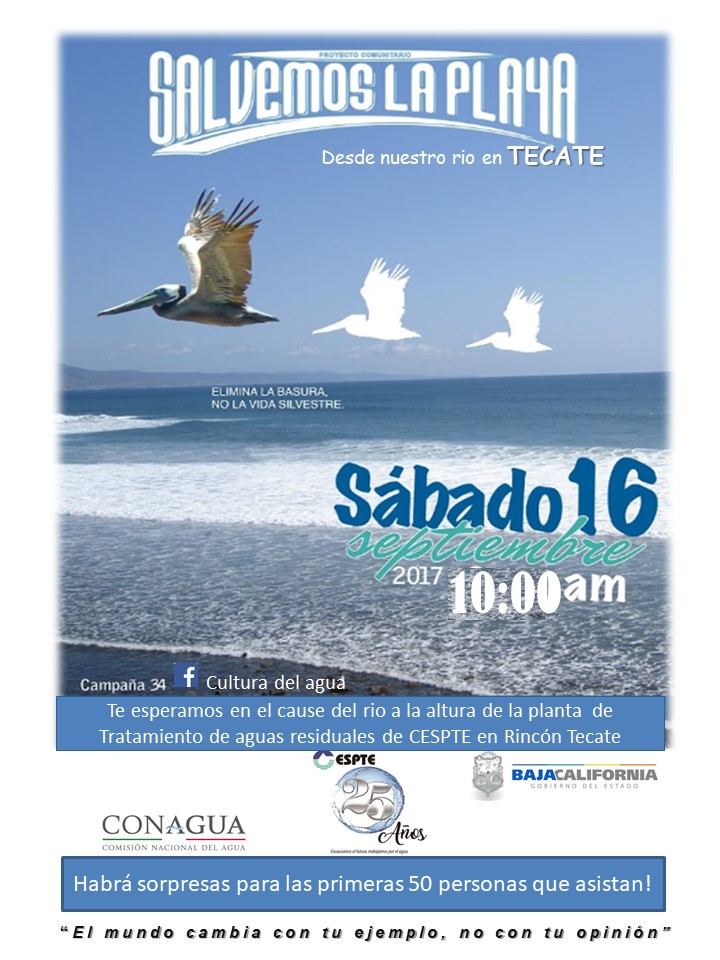 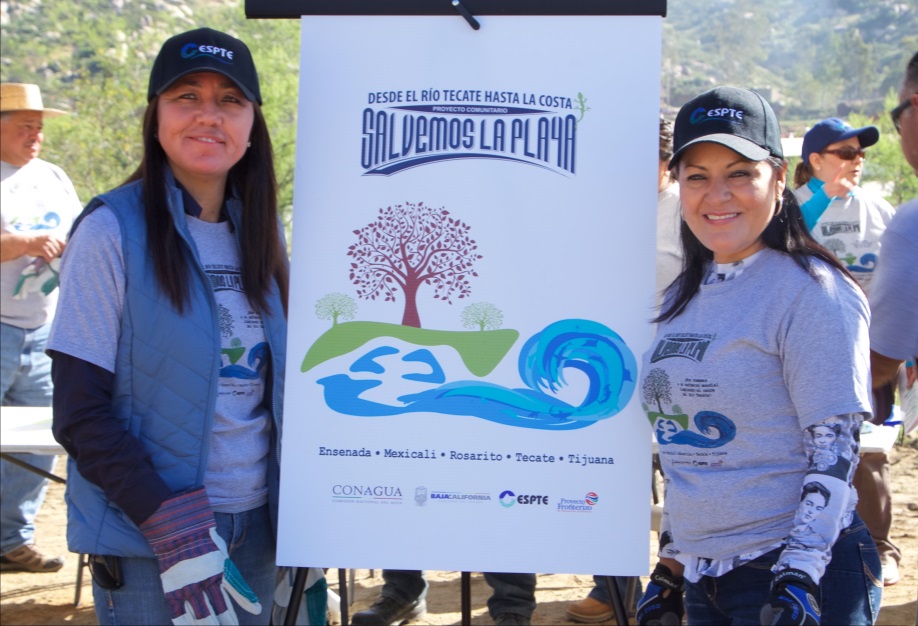 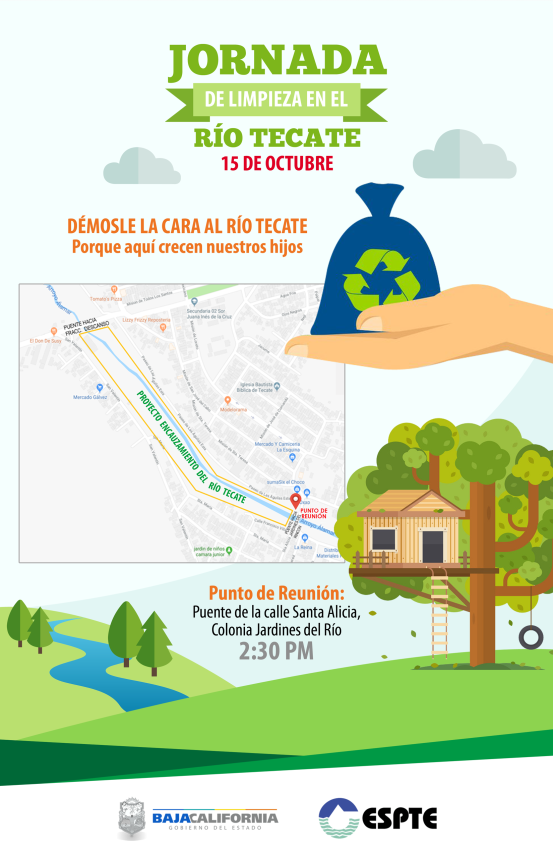 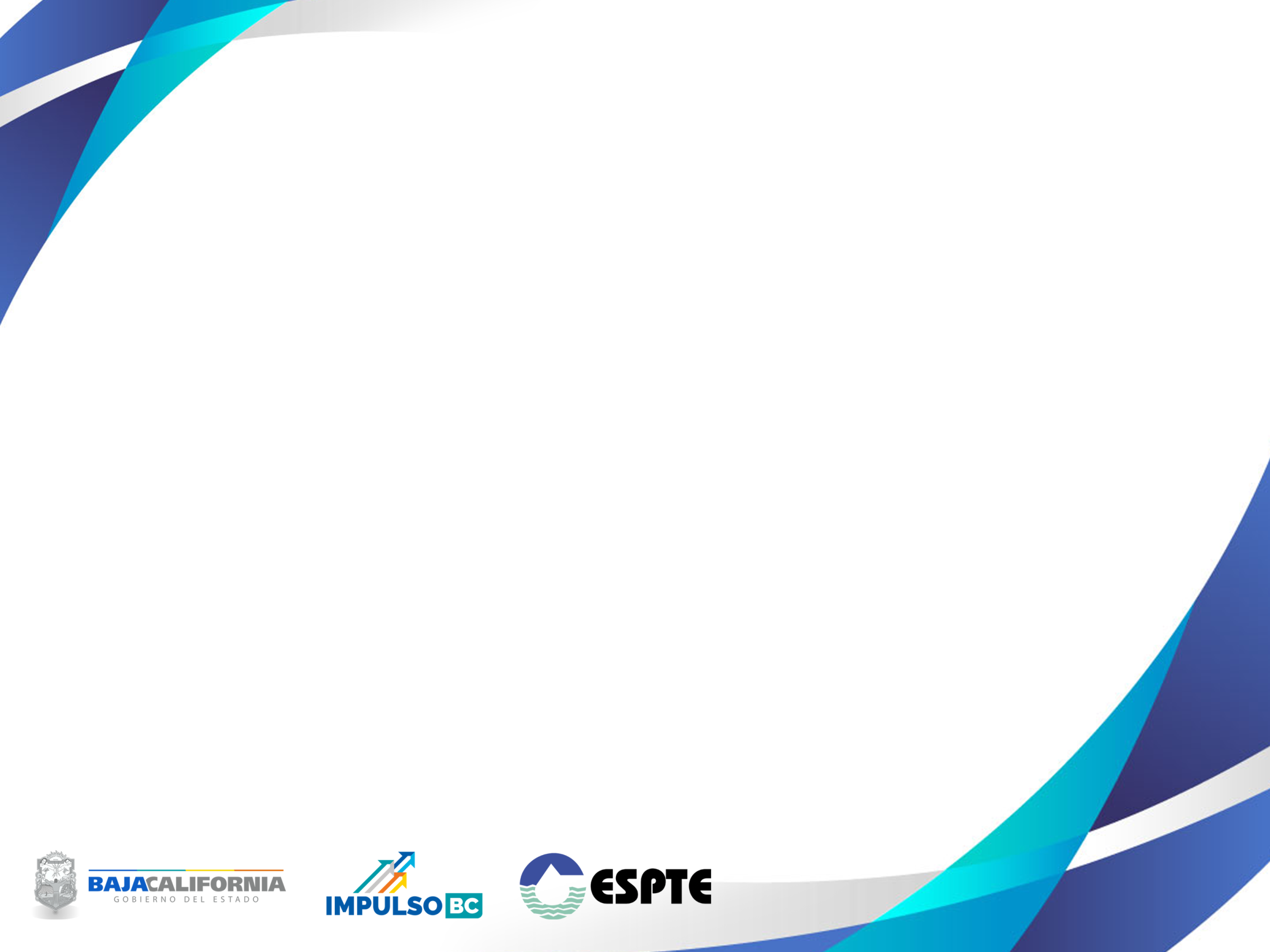 ACCIONES EN PRO DEL RÍO TECATE (CUENCA)
¿Como se va aplicar el subsidio?
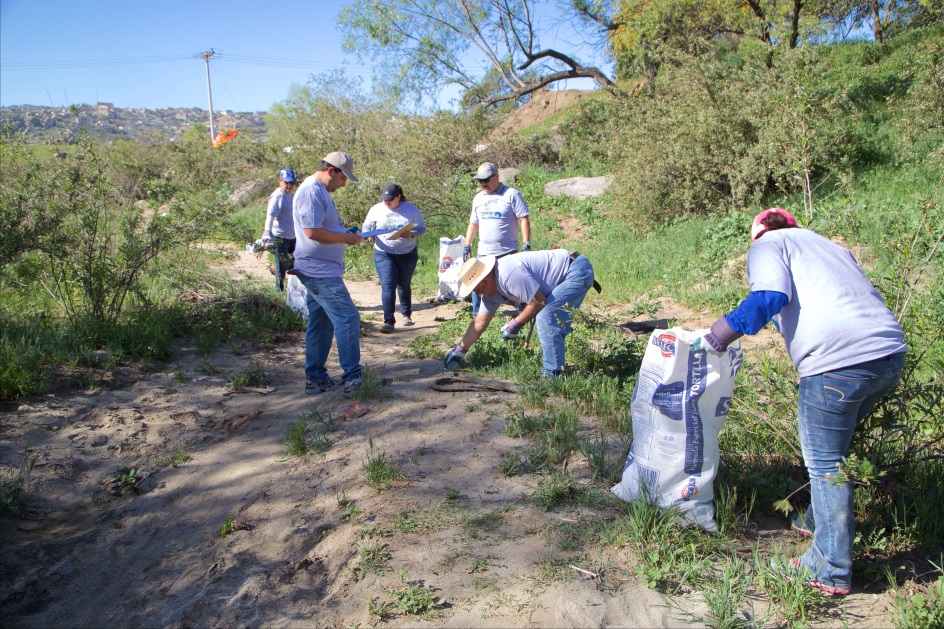 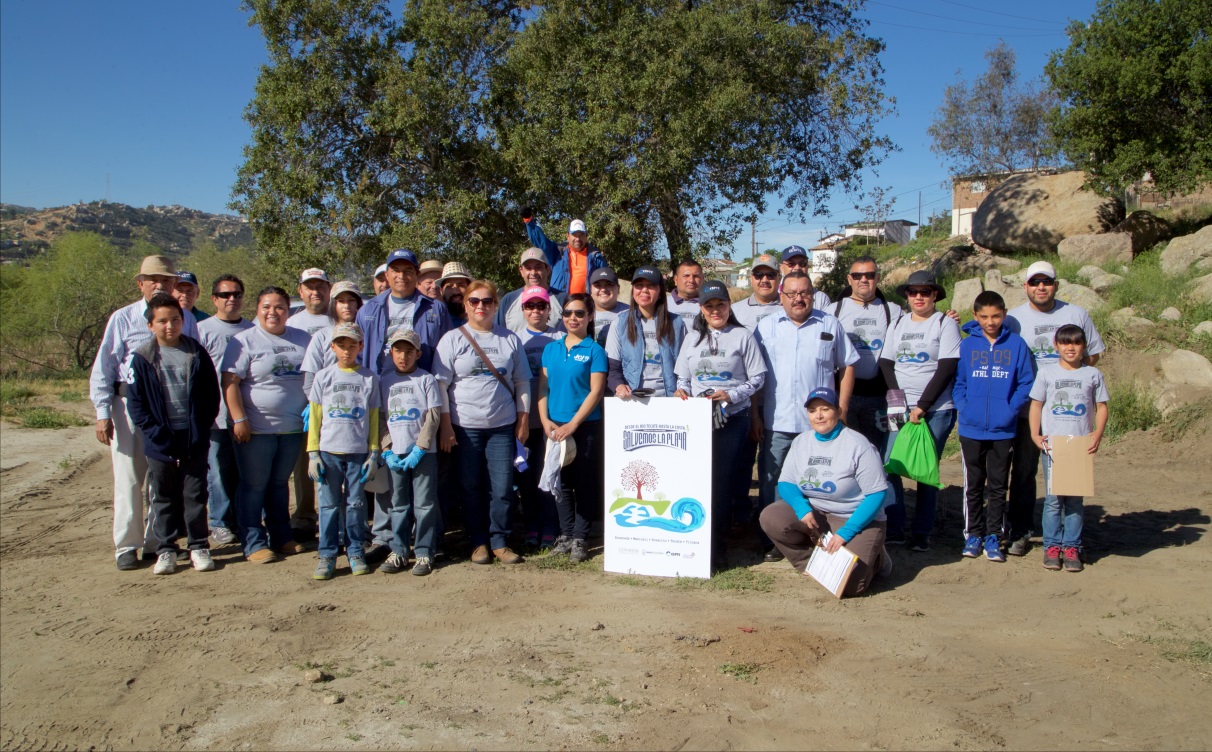 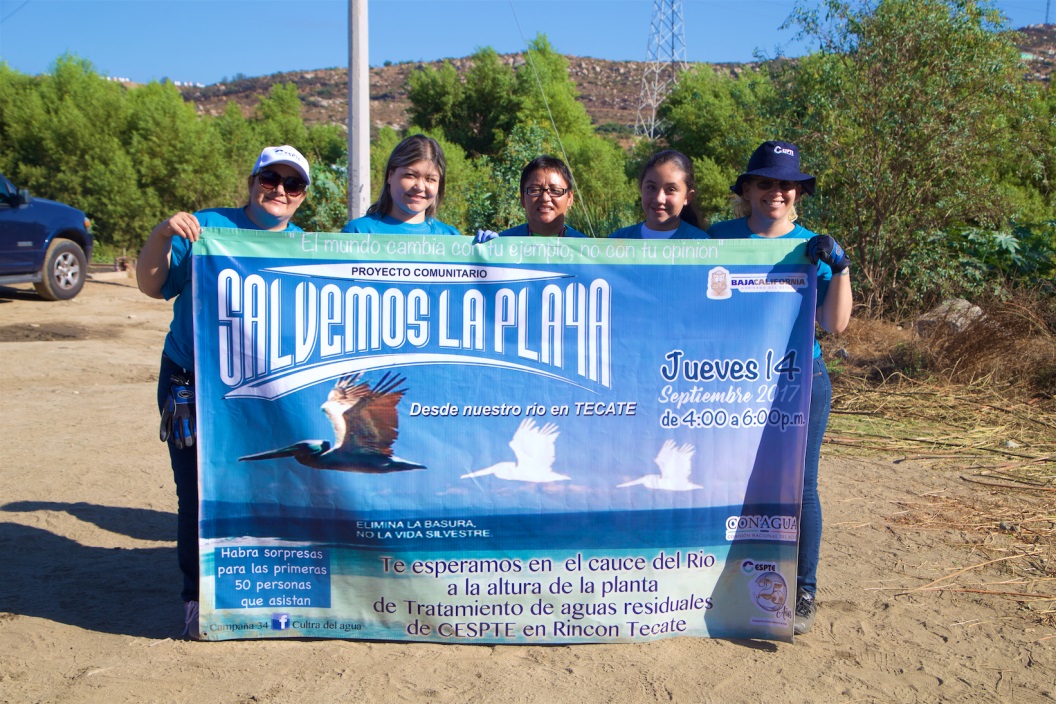 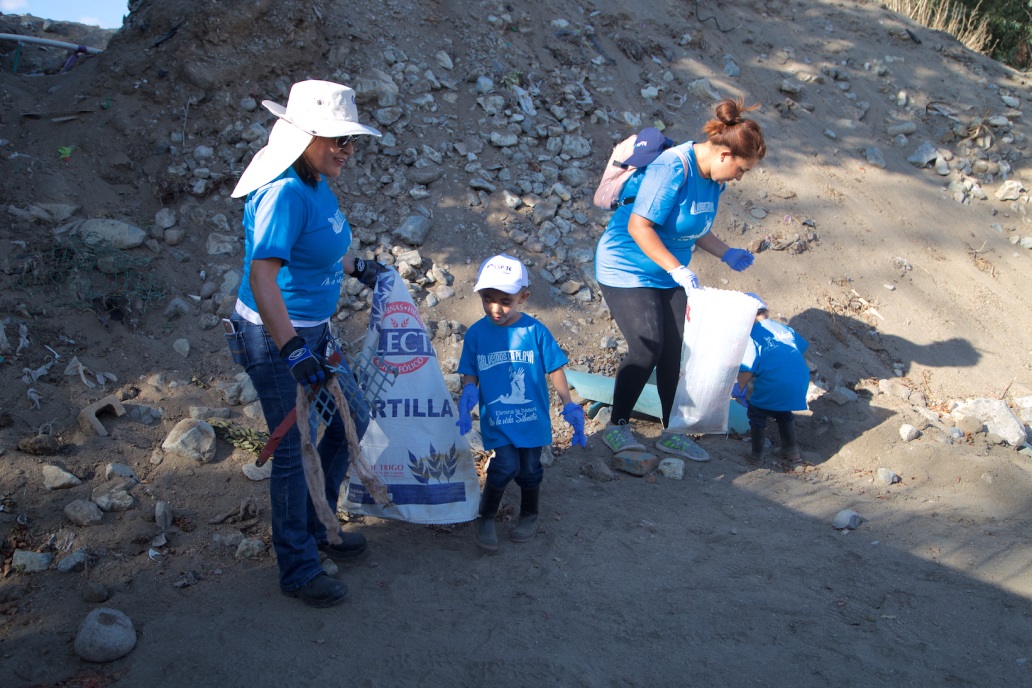 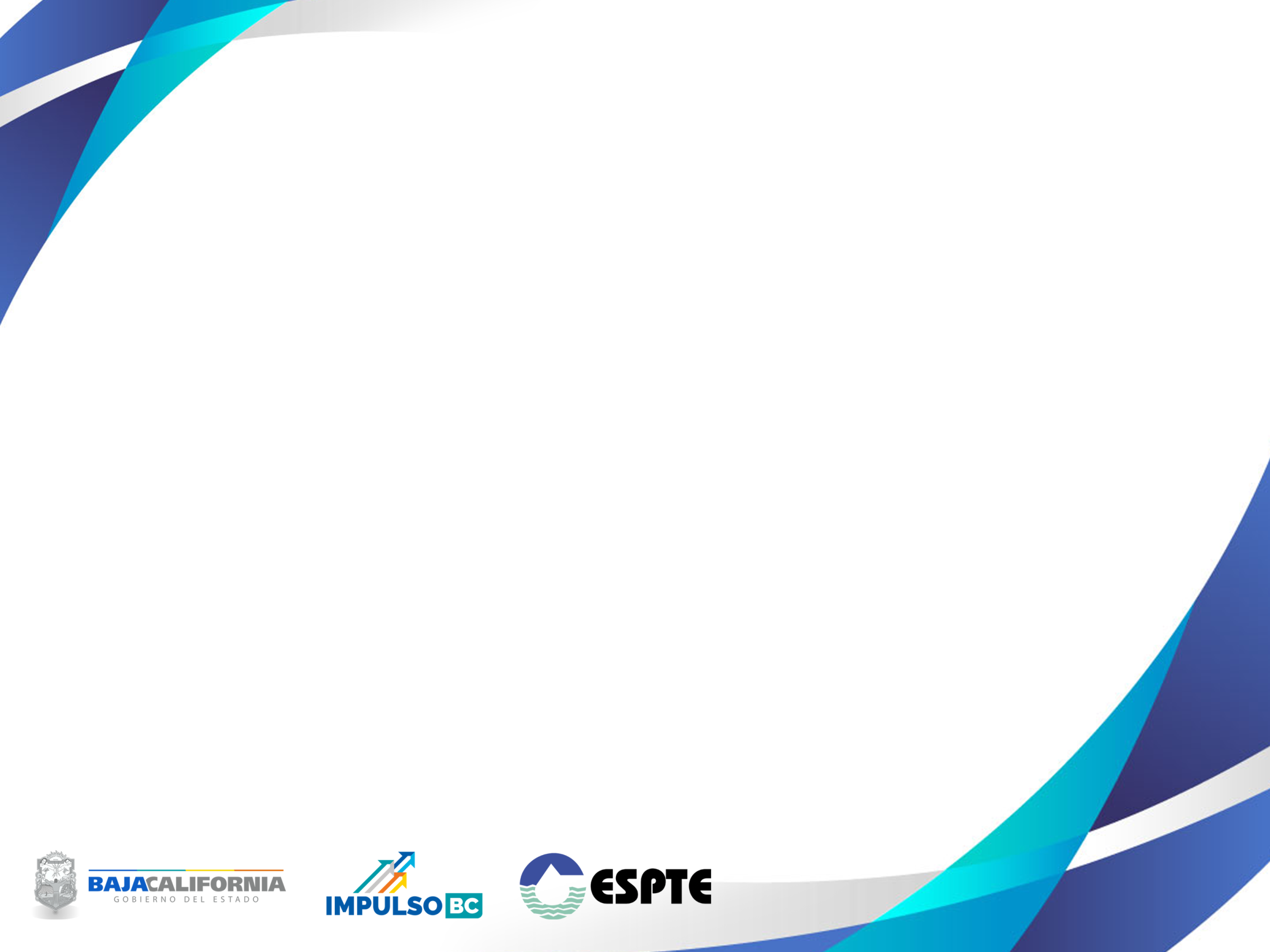 ACCIONES EN PRO DEL RÍO TECATE (CUENCA)
¿Como se va aplicar el subsidio?
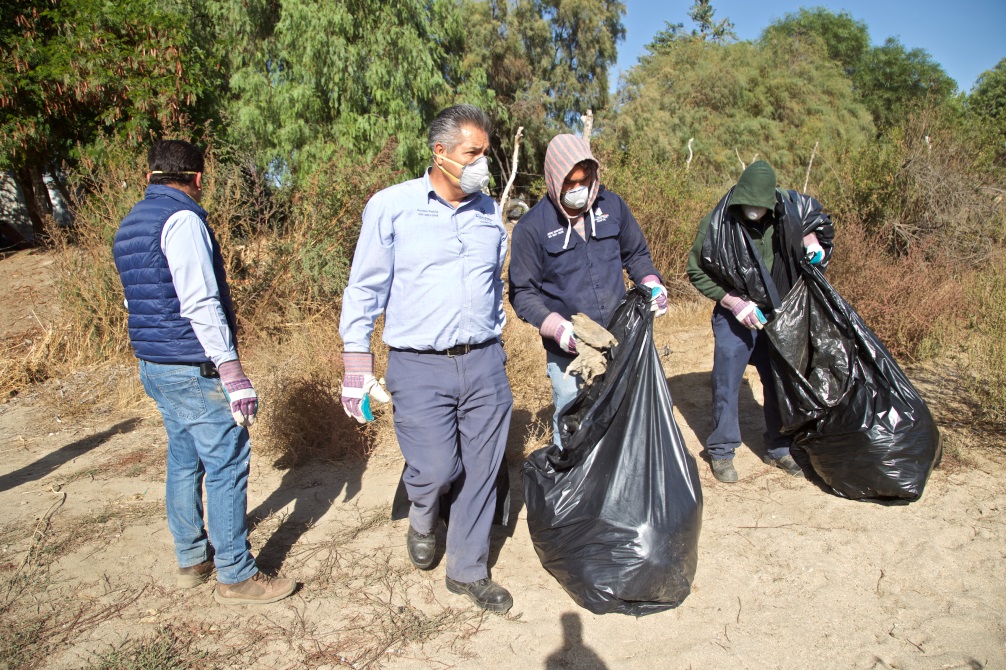 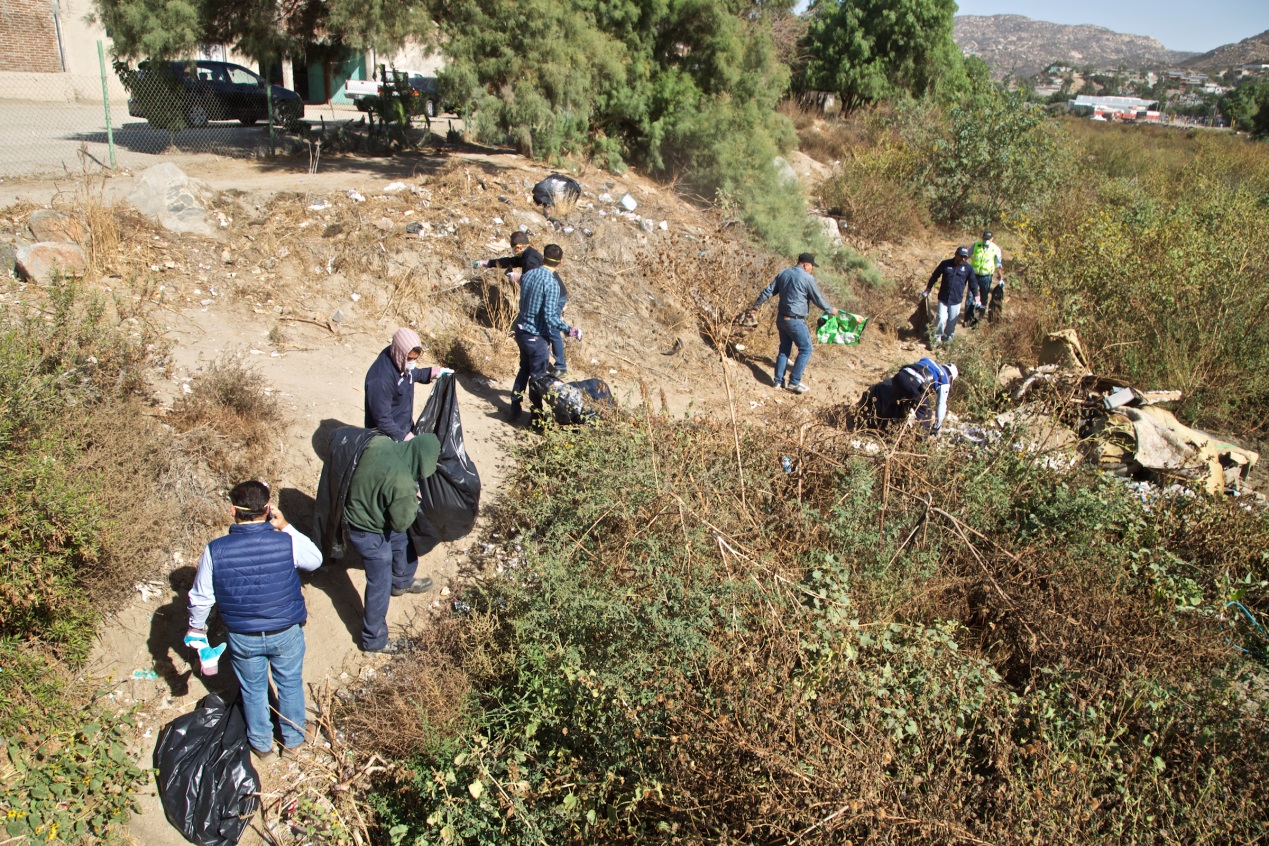 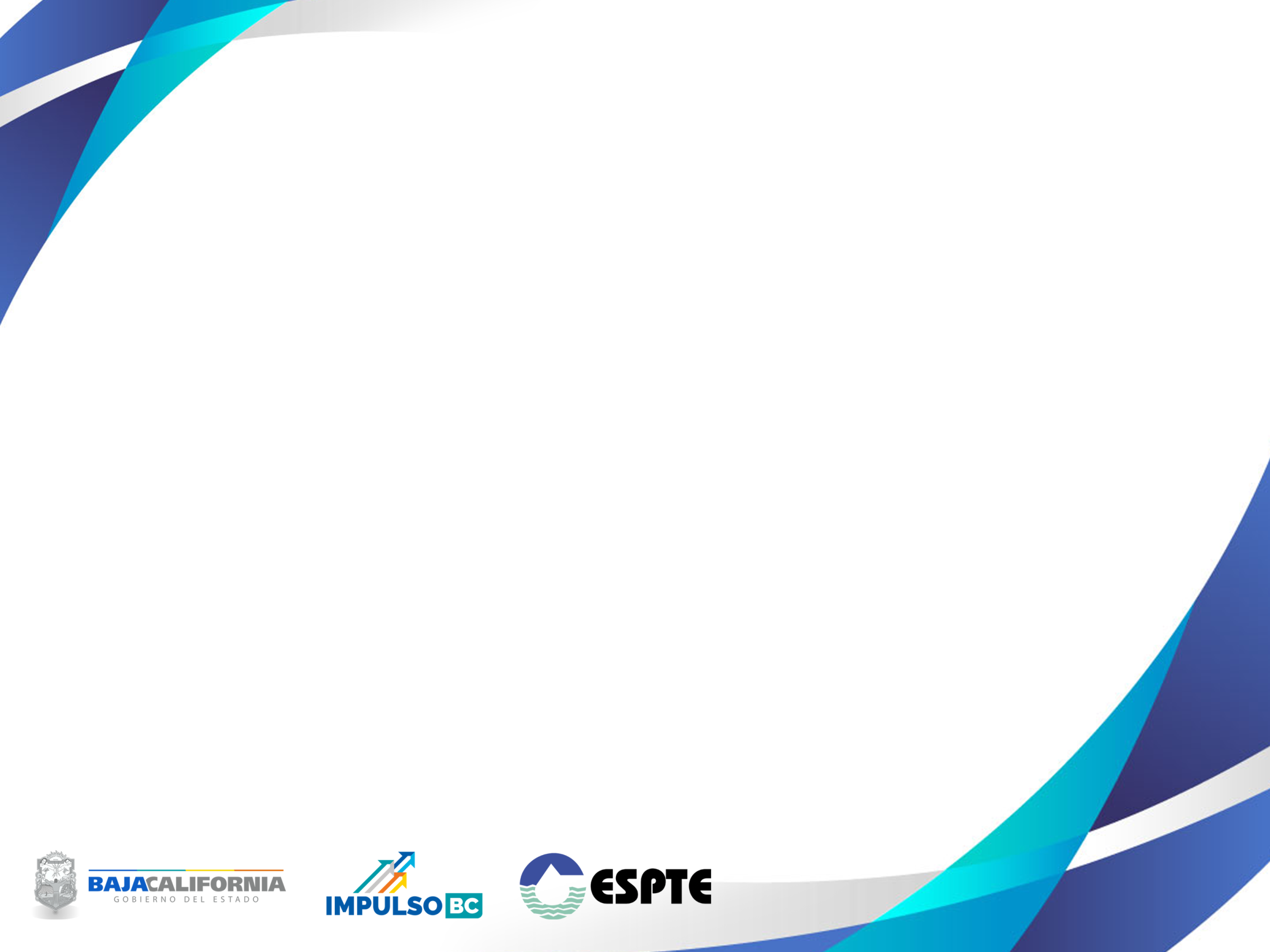 ¿Como se va aplicar el subsidio?
GRACIAS
Ing. Patricia Ramirez Pineda
Directora Gral. de Cespte